ADOLESCENT SBIRT CURRICULUM
Developed by:
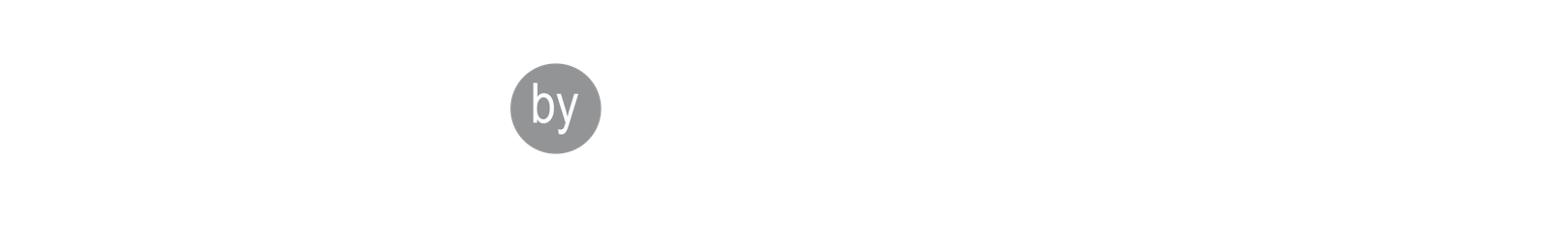 [Speaker Notes: Hello, and welcome! We are here today to learn about the Adolescent SBIRT Curriculum.]
Module 3:
Brief Intervention
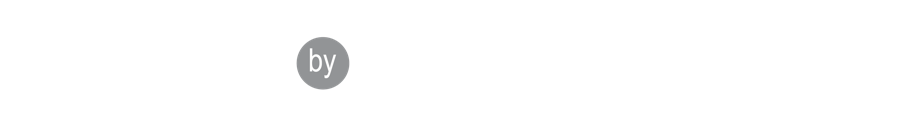 [Speaker Notes: Specifically, this is “Module 3: Brief Intervention.”]
Presenter
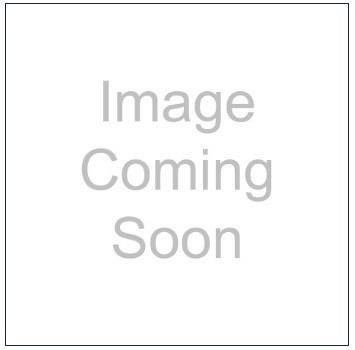 Name and Credentials
Title
Organization/Institution/Company
Email Address
[Speaker Notes: Today’s training is presented by [NAME, TITLE, ORGANIZATION, SHORT BIOGRAPHY].]
Curriculum Produced by:
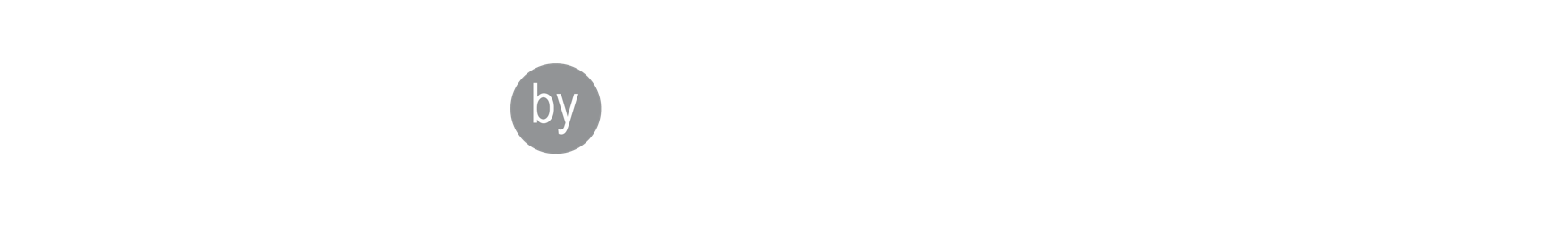 [Speaker Notes: This curriculum is produced in partnership with the Adolescent SBIRT Project, NORC at the University of Chicago, and the BIG Initiative, and sponsored by the Conrad N. Hilton Foundation.
 
*SKIP SLIDE IF TRAINING MORE THAN 1 MODULE IN A DAY]
Produced in Partnership
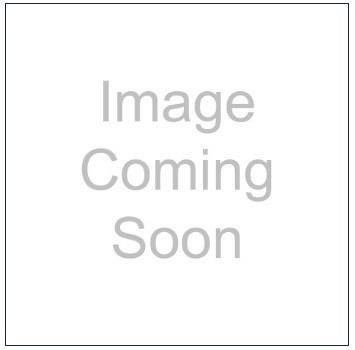 website
website
[Speaker Notes: This training is produced in partnership with [ORGANIZATIONS].

*SKIP SLIDE IF TRAINING MORE THAN 1 MODULE IN A DAY]
Adolescent SBIRT Learner’s Guide
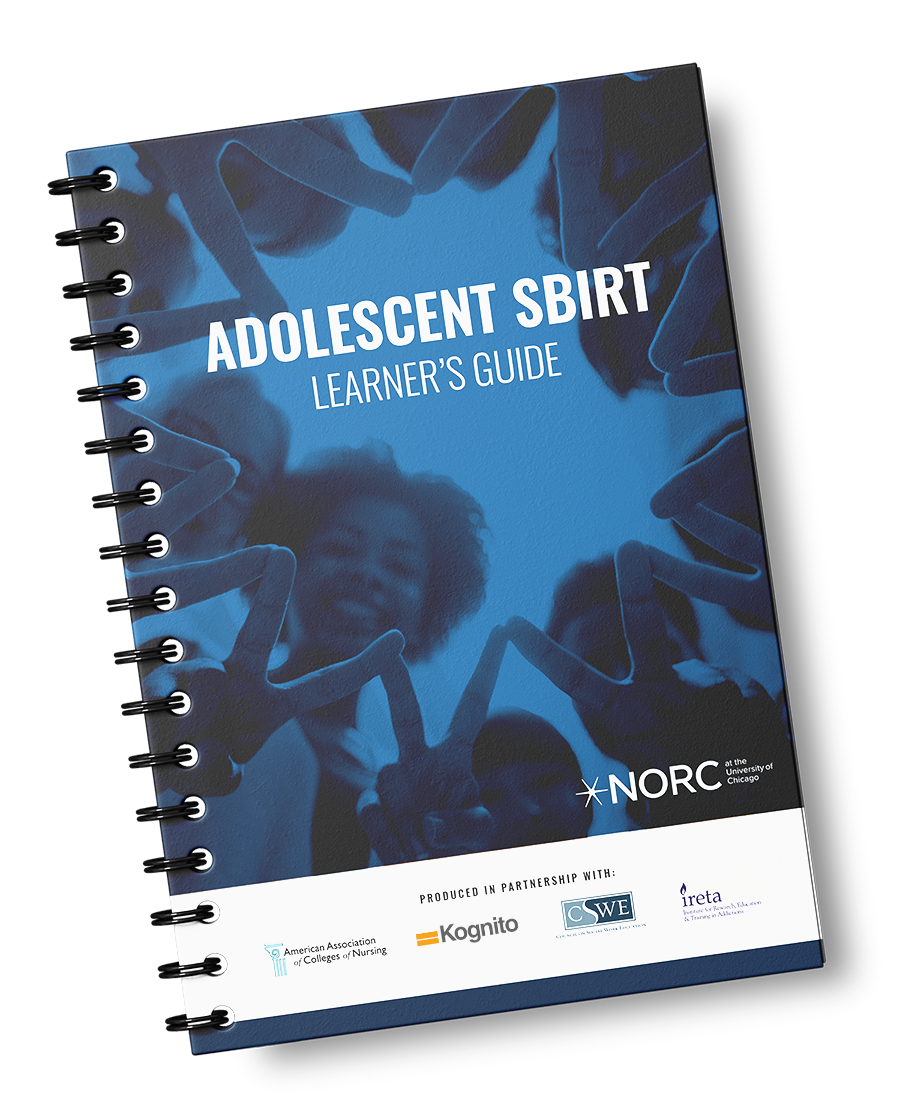 This module is based on materials from the Adolescent SBIRT Learner’s Guide developed by NORC at the University of Chicago with funding from the Conrad N. Hilton Foundation.

Order your copy and get more information: sbirt.webs.com/curriculum
Source: 
McPherson, T., Cohen, H., Storie, M., Harris, B., Calabrese, G., Drymon, C., Avripas, S., DeBroux, C., & Sublett, F. (2023). Adolescent Screening, Brief Intervention and Referral to Treatment (SBIRT) Learner’s Guide. Bethesda, MD: NORC at the University of Chicago.
[Speaker Notes: If you are following along in your Adolescent SBIRT Learner's Guide, the education presented in this module complements Module 3 called “Brief Intervention”.
If you don’t already have a copy and would like to order an electronic copy or hard copy of the Learner’s Guide, you can visit sbirt.webs.com/curriculum. 

Source: 
McPherson, T., Cohen, H., Storie, M., Harris, B., Calabrese, G., Drymon, C., Avripas, S., DeBroux, C., & Sublett, F. (2023). Adolescent Screening, Brief Intervention and Referral to Treatment (SBIRT) Learner’s Guide. Bethesda, MD: NORC at the University of Chicago.]
Learning Objective
Learn the steps of brief intervention based on the Brief Negotiated Interview Model.
Engagement
Pros and Cons 
Feedback
Readiness Ruler
Negotiate Action Plan
Summarize and Thank
[Speaker Notes: The learning objective for this module is: 
Learn the steps of brief intervention based on the Brief Negotiated Interview Model.
Engagement
Pros and Cons 
Feedback
Readiness Ruler
Negotiate Action Plan
Summarize and Thank]
Suggested Readings
Hassan, A., Harris, S. K., & Knight, J. R. (2020). Primary care and pediatric settings: Screening, brief intervention, and referral to treatment (SBIRT). In Y. Kaminer & K. C. Winters (Eds.), Clinical manual of youth addictive disorders, (2nd ed., pp. 75-96). American Psychiatric Association Publishing. 
Monti, P. M., Colby, S. M., & O'Leary, T. A. (Eds.). (2012). Adolescents, alcohol, and substance abuse: Reaching teens through brief interventions. Guilford Press.
Myers, M. G., Brown, S. A., Tate, S., Abrantes, A., & Tomlinson, K. (2001). Toward brief interventions for adolescents with substance abuse prevention and comorbid psychiatric problems. In P. M. Monti, S. M. Colby, & T. A. O’Leary (Eds.), Adolescents, alcohol, and substance abuse: Reaching teens through brief interventions (pp. 144-163). Guilford Press.
Tanner-Smith, E. E., & Lipsey, M. W. (2015) Brief alcohol interventions for adolescents and young adults: A systematic review and meta-analysis. Journal of Substance Abuse Treatment, 51, 1-18.
[Speaker Notes: This list of suggested readings is intended to offer optional supplemental materials to expand learner knowledge and is not intended to suggest that all readings are required.]
Interaction Tools
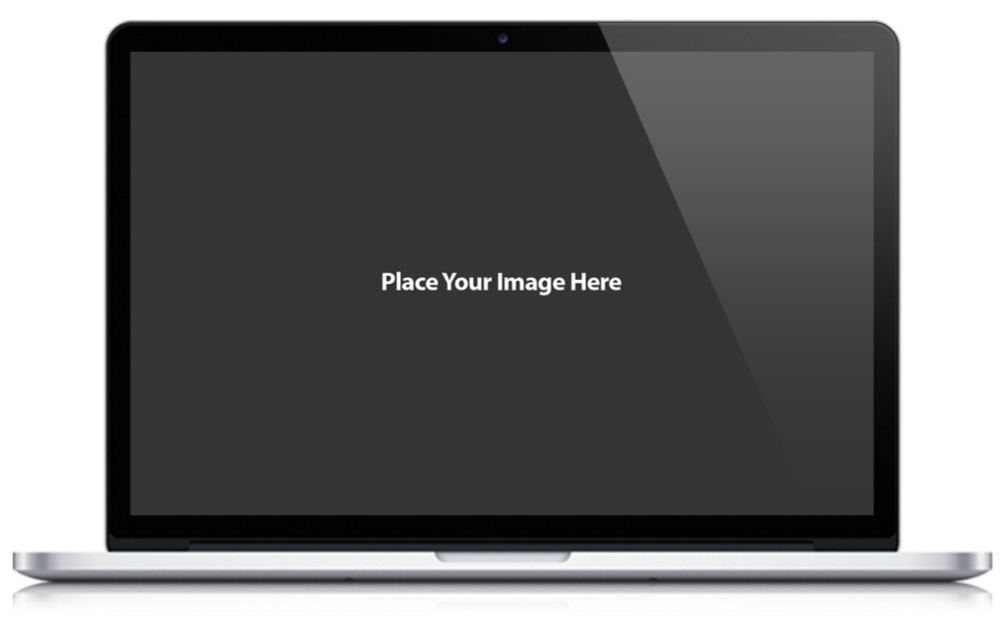 Take a moment to find the Chat window, Annotation tools, and Mute/Unmute button.
Ask a question by typing into the Chat window on your computer or your mobile device or unmuting yourself and speaking aloud to the group.
[Speaker Notes: Throughout the training, I will ask you to interact with me and your colleagues by answering polls, writing on your screen, chatting in group discussions, performing in role plays, and asking questions.

If you wish to ask a question, you can do so by typing into the Chat window on your computer or your mobile device or unmuting yourself and speaking aloud to the group.

Let’s take a moment to find the Chat window, Annotation tools, and Mute/Unmute button.]
Attendee Introductions
Let us get to know you!
Why are you attending this training?
What is your name?
Where do you work and what is your position?
[Speaker Notes: Let’s get to know you. Using the Attendee List in alphabetical order, starting with [FIRST ATTENDEE NAME], please unmute yourself and share with everyone your name, position, and why you are here. If you cannot unmute for any reason, please introduce yourself through the Chat window.]
Module 3:
Brief Intervention
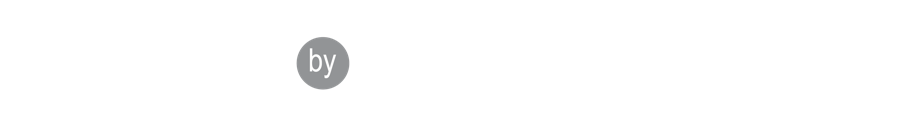 [Speaker Notes: Let’s start the main content of this module.]
Definitions
[Speaker Notes: Brief Intervention (BI) is defined as: a behavioral change strategy that is short in duration and that is aimed at helping a person reduce or stop a problematic behavior.

Motivational Interviewing (MI) is defined as: a communication method that is focused on the adolescent’s or young adult’s concerns and perspectives and works to enhance their internal desire, willingness, and ability to change by exploring and resolving co-existing and opposing feelings about changing.

Explicitly emphasizing autonomy during conversations with adolescents may be experienced as less threatening and prescriptive. It also aligns with the developmental task of helping adolescents develop insight and confidence about making decisions that are in their own best interest.
 
More information regarding Motivational Interviewing is discussed in Module 5 of the Learner’s Guide.]
Typically, a BI immediately follows screening; a gap of a few days or a week may not dilute the effectiveness of the brief intervention, however, it is desirable to avoid delays.
Brief Intervention
If screening indicates use, brief, solution-focused motivational interventions can be very effective in helping the adolescent or young adult to reduce or stop problematic substance use involvement.
Multiple BIs may be more effective than a single BI.
The likelihood that adolescents or young adults will not show for their next scheduled appointment is increased if the time interval is too great between a screening and BI.
[Speaker Notes: If screening indicates substance use, brief, solution-focused motivational interventions can be very effective in helping the adolescent or young adult reduce or stop problematic substance use involvement.  

Typically, a BI follows screening.  Multiple BIs may be more effective than a single BI. 

Practitioners can document the BI in a way that makes it easier to continue where the previous conversation left off to build rapport and possibly enhance the effectiveness of the next conversation. For example, the practitioner can note the adolescent’s rating on the readiness to change ruler and their pros and cons for making a change during the first BI conversation to refer back to during the next BI. The readiness ruler and pros and cons exercise are discussed in more detail in this module.  

While a gap of a few days or a week may not dilute the effectiveness of BI, it is desirable to avoid delays.  The likelihood that adolescents or young adults will not show for their next scheduled appointment is increased if the time interval between a screening and the BI is too great.]
Brief Intervention (cont.)
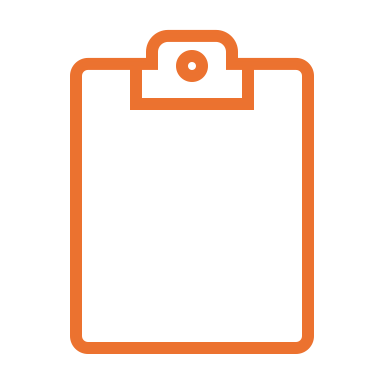 BI usually includes feedback about the screening score generated from administering a validated standardized screening tool.
CRAFFT+N 2.1 
AUDIT
S2BI
BSTAD
CUDIT-R
Poly-substance use among adolescents and young adults is common.
[Speaker Notes: BI usually includes feedback about the screening score generated from administering a validated standardized screening tool such as the CRAFFT+N 2.1 HONC, AUDIT, S2BI, BSTAD, CUDIT-R, or another tool. Screening scores may indicate risk associated with more than one substance. The use of more than one substance is known as polysubstance use.

Poly-substance use among adolescents and young adults is common. Therefore, practitioners can start conversations with adolescents by noting that they are all addictive substances that can have lasting harmful effects on the brain, health, and other areas of life (school, sports, relationships, etc.) Then, practitioners can ask the adolescent where they would like to begin, what they may be most willing to explore or are most concerned about or have questions about. In some cases, the practitioner will need to use clinical judgment about which of the substances the adolescent or young adult is using that is likely to cause the most immediate harm, and lead with that. 

More information regarding screening is discussed in Module 2 of the Learner’s Guide.]
Brief Intervention (cont.)
BI also typically includes discussions of these issues: 
How the level of use compares to national averages or to the same gender or age group.
Concerns about the potential effects of substance use during adolescence or young adulthood.
Pros and cons of use.
Negotiating goals, including a commitment to cut back or stop use.
Commitment to action.
A BI can take as little as 5 minutes or stretch to several longer sessions.  Use clinical judgment to determine how to best integrate a BI into regular clinical encounters.
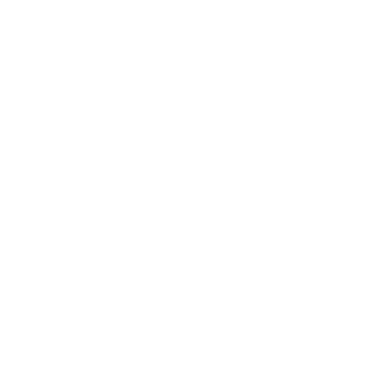 [Speaker Notes: BI also typically includes discussions of these issues: 
how the level of use compares to national averages or to the same gender or age group.
concerns about the potential effects of substance use during adolescence or young adulthood. 
pros and cons of use.
negotiating goals, including a commitment to cut back or stop use.
and commitment to action. 

A BI can take as little as 5 minutes or stretch to several longer sessions.  Use clinical judgment to determine how to best integrate a BI into regular clinical encounters.]
Motivational Interviewing
The skills necessary to provide effective BIs for adolescent substance use are not new.
Some practitioners already know and use Motivational Interviewing (MI) skills in their work.  

For practitioners early in their professional development, the information may be new and will complement other course work, field experience, or continuing education received as part of your training.
[Speaker Notes: The skills necessary to provide effective BIs for adolescent substance use are not new.  

Some practitioners already know and use Motivational Interviewing (MI) skills in their work.  

The information in this training may simply organize and sharpen existing skills to help adolescents and young adults who use substances.  

For practitioners early in their professional development, the information may be new and will complement other course work, field experience, or continuing education received as part of your training.]
Why SBIRT with Youth?
SBIRT for adolescent substance use is growing across a range of medical and behavioral health settings.  

The SBIRT model for adolescents:
Efficient and cost-conscious approach.
Can be taught to a wide range of service providers.
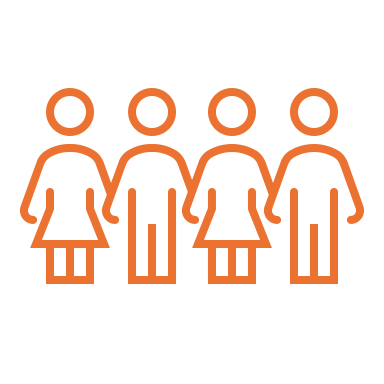 SBIRT is particularly fitting for adolescents.
Content can readily be organized around a developmental perspective.
Many substance-using adolescents do not need intensive, long-term treatment.
Client-centered, non-confrontational interviewing approach common to SBIRT is likely appealing to youth.
Uses a harm reduction approach.
[Speaker Notes: The use of Screening, Brief Intervention and Referral to Treatment (SBIRT) for adolescent substance use is growing across a range of medical and behavioral health settings.  The SBIRT model for adolescents is attractive, given that it is an efficient and cost-conscious approach that can be taught to a wide range of service providers for a wide range of issues.  

Moreover, SBIRT is particularly fitting for adolescents because: 
the content can readily be organized around a developmental perspective.
many substance-using adolescents do not need intensive, long-term treatment.
the client-centered, non-confrontational interviewing approach common to SBIRT is likely appealing to youth. 
Uses a harm reduction approach.
Substance use (especially alcohol) is associated with the leading causes of death in this age group (accidents, suicide, homicide) and so any approach that may help reduce harm and risk of these outcomes is important. 
The “Contract for Life” agreement is a harm reduction tool practitioners can offer all adolescents to prevent the risks of driving under the influence/riding in a vehicle with an impaired driver. Access here: https://crafft.org/contract/]
Support for BI
The BI component of SBIRT has been shown to be effective for adults in medical settings and the evidence for this model for youth is growing.
[Speaker Notes: A large body of research shows the effectiveness of the BI components of the SBIRT model for adults in medical settings and the evidence for this model for youth is growing.  

A meta-analysis of 45 brief alcohol interventions (reported in 24 studies) for adolescents (ages 11-18) and young adults (ages 19-30) found that relative to no treatment or treatment as usual, brief alcohol interventions were associated with significant reductions in alcohol use and alcohol-related problems. The results were relatively consistent across the different therapeutic approaches, delivery sites, delivery formats, and intervention length.

Source:
Tanner-Smith, E. E., & Lipsey, M. W. (2015). Brief alcohol interventions for adolescents and young adults: A systematic review and meta-analysis. J Subst Abuse Treat, 21, 1-18.]
Support for BI (cont.)
[Speaker Notes: Other meta-analyses and one systematic review found small but significant effect sizes for substance use outcomes resulting from BI and MI.  

A randomized control trial found that a computerized screening and brief advice protocol reduced substance use at 3 and 12 months following the intervention and prevented initiation among those who had not started using substances.

Another study found that approximately 3 years following the BI, positive effects were still present.

Sources 1st box:
Barnett, E., Sussman, S., Smith, C., Rohrbach, L. A., & Spruijt-Metz D. (2012). Motivational Interviewing for adolescent substance use: A review of the literature. Addict Behav, 37(12), 1325-1334.
Carney, T., & Myers, B. (2012). Effectiveness of early interventions for substance-using adolescents: Findings from a systematic review and meta-analysis. Subst Abuse Treat Prev Policy, 7(1), 1-15.
Tanner-Smith, E. E., & Lipsey, M. W. (2015). Brief alcohol interventions for adolescents and young adults: A systematic review and meta-analysis. J Subst Abuse Treat, 21, 1-18.
Steele, D. W., Becker, S. J., Danko, K. J., et al. (2020). Interventions for Substance Use Disorders in Adolescents: A Systematic Review. Agency for Healthcare Research and Quality. 
Steele, D. W., Becker, S. J., Danko, K. J., et al. (2020). Brief behavioral interventions for substance use in adolescents: A meta-analysis. Pediatrics, 146(4), e20200351.

Source 2nd box:
Harris, S. K., Csemy, L., Sherritt, L., et al. (2012). Computer-facilitated substance use screening and brief advice for teens in primary care: An international trial. Pediatrics, 129(6), 1072-1082.

Source 3rd box:
Abedi, B., Reardon, S., Winters, K. C., & Lee, S. (2019). Long-term outcome of a brief intervention to address adolescent drug abuse in a school setting. J Child and Adolesc Subst Abuse, 28(2), 132-141.]
U.S. Preventive Services Task Force
U.S. Preventive Services Task Force (USPSTF) recommended that alcohol screening and brief intervention (SBI) and drug screening be a routine practice for individuals ages 18 and older in primary care.
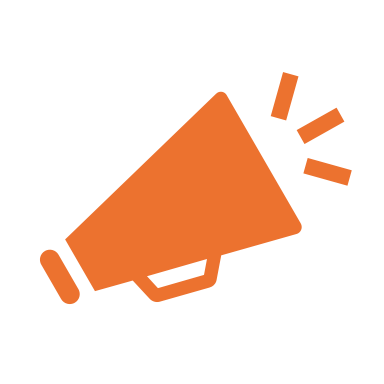 USPSTF’s review determined that there are not enough published peer-reviewed studies about individuals younger than age 18 to determine whether SBI should be recommended as routine practice for adolescents in primary care.
American Academy of Pediatrics and other professional medical associations and government agencies recommend incorporating SBI, and when possible, a referral to treatment (RT) into routine care for adolescents.
[Speaker Notes: The U.S. Preventive Services Task Force (USPSTF) reviewed the research on screening for unhealthy alcohol use in primary care and providing brief, problem-solving counseling (brief intervention).  It recommended that alcohol screening and brief intervention (SBI) and drug screening be a routine practice for individuals ages 18 and older. 

However, the USPSTF’s review of the literature with individuals under the age of 18 indicated that, though findings were promising, there was not enough published peer-reviewed studies to determine whether SBI should be recommended as routine practice for adolescents in primary care.  Most published studies came from school settings rather than primary care settings. Since the release of these recommendations, there has been a call to the scientific community to publish findings from studies focused on SBIRT with adolescents. 

Nonetheless, despite no formal recommendation from the USPSTF for adolescent SBI, the American Academy of Pediatrics (AAP) and other professional medical associations and government agencies recommend incorporating SBI, and when possible, a referral to treatment (RT), into routine care for adolescents.

Sources:
U.S. Preventive Services Task Force. (2018). Screening and behavioral counseling interventions to reduce unhealthy alcohol use in adolescents and adults: U.S. Preventive Services Task Force Recommendation Statement. JAMA, 320(18), 1899-1909.
U.S. Preventive Services Task Force. (2020). Screening for unhealthy drug use: U.S. Preventive Services Task Force Recommendation Statement. JAMA, 323(22), 2301–2309.]
Meta-analysis, Systematic Reviews, and Other Studies on Brief Intervention for Adolescents
[Speaker Notes: Figure shows results from meta-analysis, systematic reviews, and other studies on BI for adolescents:]
Meta-analysis, Systematic Reviews, and Other Studies on Brief Intervention for Adolescents (cont.)
[Speaker Notes: Continued…]
Meta-analysis, Systematic Reviews, and Other Studies on Brief Intervention for Individuals Ages 18+
[Speaker Notes: Meta-analysis, systematic reviews, and other studies on BI with those ages 18 and older have shown an impact on substance use and related outcomes (e.g., injury, hospitalization, academic impairment, driving under the influence, reduction in alcohol use). 

All included young adults, with some focused specifically on that population (e.g., college students).]
Meta-analysis, Systematic Reviews, and Other Studies on Brief Intervention for Individuals Ages 18+ (cont.)
[Speaker Notes: Continued…]
Meta-analysis, Systematic Reviews, and Other Studies on Brief Intervention for Individuals Ages 18+ (cont.)
[Speaker Notes: Continued…]
Brief Negotiated Interview (BNI)
[Speaker Notes: For the rest of this module, we will learn about the Brief Negotiated Interview (BNI) in depth.]
Brief Negotiated Interview
This module presents the Brief Negotiated Interview (BNI) which is an example of an interviewing approach when implementing the BI model. 
The BNI was originally developed to be used in emergency departments.  Its use has expanded into a wide range of medical and behavioral health settings. 
We present a version of BNI developed by the BNI-ART Institute at the Boston University School of Public Health.
The BNI-ART Institute website (www.bu.edu/bniart) offers a number of supplemental resources in the public domain.
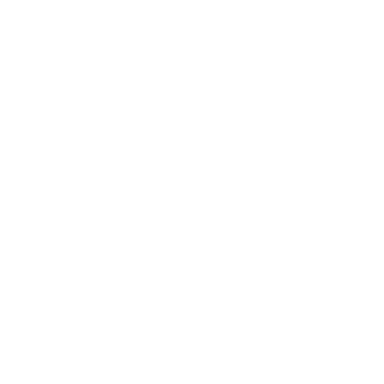 [Speaker Notes: This module presents the Brief Negotiated Interview (BNI) which is an example of an interviewing approach when implementing the BI model.  

The BNI was originally developed to be used in emergency departments.  Its use has expanded into a wide range of medical and behavioral health settings.  

We present a version of BNI developed by the BNI-ART Institute at the Boston University School of Public Health.

The BNI-ART Institute website (www.bu.edu/bniart) offers a number of supplemental resources in the public domain.]
BNI Steps
Negotiate Action Plan
Write down Action Plan
Envisioning the future
Exploring challenges
Drawing on past successes
Benefits of change
Feedback
Ask permission
Provide information
Elicit response
Engagement
Build Rapport
Pros and Cons
Explore pros and cons
Use reflective listening
Reinforce positives
Summarize
Readiness Ruler
Readiness Ruler
Reinforce positives 
Envisioning change
Summarize and Thank
Reinforce resilience and resources
Provide handouts
Give action plan
Thank the patient
Schedule Follow Up
[Speaker Notes: The steps of the BNI shown in this figure are discussed in detail in this module, along with example dialogue that a practitioner can use when discussing substance use with adolescents and young adults. 

The BNI steps are clearly laid out in a tool commonly referred to as the BNI Adolescent Algorithm that practitioners can use as a guide when delivering BI. This tool is reviewed in detail in this module.

A copy of the BNI Adolescent Algorithm is shown in Figure Q and located in Appendix U of the Learner’s Guide.]
BNI Step: Engagement
Engagement
Build Rapport
Feedback
Negotiate Action Plan
Summarize and Thank
Explore Pros and Cons
Readiness Ruler
[Speaker Notes: Now, let’s go through the BNI steps in detail, starting with Engagement.]
Engagement: Build Rapport
Building rapport with adolescents and young adults is vital to the BI. 

First inform the adolescent or young adult that what is talked about will be confidential, except if mandated reporting is required.
“Our conversation will be confidential unless I find that you are at risk of harming yourself or another person or that you are being abused."
[Speaker Notes: Building rapport with adolescents and young adults is vital to the BI.  

The first step in building rapport is to make sure the adolescent is informed that what is talked about will be confidential, except if mandated reporting is required.  

You could say: “Our conversation will be confidential unless I find that you are at risk of harming yourself or another person or that you are being abused."]
Engagement: Build Rapport (cont.)
Then follow with a general conversation to get to know the adolescent which includes relatively benign (but still informative) topics. Start by getting to know them by asking questions.
“What is a typical day like for you? What’s the most important thing in your life right now?”
Then the topic can move to substance use. It is important to ask permission to talk about their use of substances.
“Would you mind taking a few minutes to talk about your [X] use? Where does your [X] use fit in your life right now?”
[Speaker Notes: Then, follow with a general conversation to get to know the adolescent which includes relatively benign (but still informative) topics.  The practitioner can start by getting to know them and asking questions.  For example:
“Before we start, I’d like to know a little more about you. Would you mind telling me a little bit about yourself?”
“What is a typical day like for you?  What’s the most important thing in your life right now?” 
“What do you like to do for fun?”

Then the topic can move to substance use.  It is important to ask permission to talk about their use of substances.  The practitioner can ask: 
“Would you mind taking a few minutes to talk about your answers to your [questionnaire/form/health screen]?”
“Would you mind taking a few minutes to talk about your [X] use?  Where does your [X] use fit in your life right now?” 
“Tell me about when you first used alcohol. What was it like for you?”]
Engagement: Build Rapport (cont.)
Reinforce how important it is for the adolescent or young adult to feel like they can speak with you about their substance use and ask questions at any time.  

A good way to build rapport and to encourage open dialogue is to say something like:
“That’s great, I’m really proud of you for talking about this.”
After spending some time building rapport, you may want to ask:
“Do you have any questions for me?”
[Speaker Notes: It is important to reinforce how important it is for adolescents and young adults to feel like they can speak with the practitioner about their substance use and ask questions at any time.  

Saying “That’s great. You are showing great courage in talking about this.” is a good way to build rapport and to encourage open dialogue.  

After spending some time building rapport, the practitioner may want to ask, “Do you have any questions for me?”]
Questions and Comments?
[Speaker Notes: What questions and comments do you have?]
BNI Step: Explore Pros and Cons
Engagement
Feedback
Negotiate Action Plan
Explore Pros and Cons
Explore pros and cons
Use reflective listening
Reinforce positives
Summarize
Summarize and Thank
Readiness Ruler
[Speaker Notes: The next step in the BNI model is Explore Pros and Cons.]
Pros and Cons: Explore Pros and Cons
Exploring the pros and cons specific to their substance use: 
May help bring ambivalence out into the open. 
Can help the practitioner understand why they are using a particular substance.
Substance use can be tied to social situations and understanding what they like and don’t like about their use is important.
Asking about “not so good things” about their substance use carries more weight when the adolescent hears their own voice talking and stating the negatives of substance use.
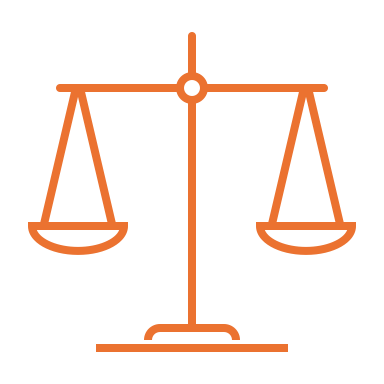 The practitioner should ask them about their use and what they like and don’t like about that specific substance.
[Speaker Notes: The next step in the BNI is to explore the pros and cons specific to their individual substance use. Eliciting pros and cons may help bring ambivalence out into the open. 

Exploring both positive and negative aspects of substance use can help the practitioner understand why they are using a particular substance. 

Substance use can be tied to social situations, and understanding what they like and don’t like about their use is important. 

Asking about the “not so good things” about their substance use carries more weight when the adolescent hears their own voice talking and stating the negatives of substance use. 

The practitioner should ask them about their use and what they like and don’t like about that specific substance.]
Pros and Cons: Explore Pros and Cons (cont.)
Examples of pros:
“I’d like to understand more about your use of (X). What do you enjoy about (X)?”
“I’m curious, what do you enjoy about smoking marijuana?”
“I’m curious, what do you enjoy about taking opioids?”
[Speaker Notes: Examples of questions the practitioner can ask to explore the pros of substance use:
“I’d like to understand more about your use of [X].  What do you enjoy about [X]?”
“I’m curious, what do you enjoy about smoking marijuana?”
“I’m curious, what do you like about taking opioids?"]
Pros and Cons: Explore Pros and Cons (cont.)
Examples of cons:
“What is ‘not so good' about your use of (X)? What else?”
“I’m curious if there is anything you don’t enjoy about drinking alcohol?”
“I’m also curious if there is anything you don’t like about vaping marijuana?”
“What are the less desirable things about your use of [x], like getting into trouble with your mom or being late for class because of not feeling well?”
[Speaker Notes: Examples of questions the practitioner can ask to explore the cons of substance use:
“What is ‘not so good’ about your use of [X]?  What else?”
“I’m curious if there is anything you don’t enjoy about drinking alcohol?”
“I’m curious if there is anything you don’t like about vaping marijuana?” 
“What are the less desirable things about your use of [X], like getting into trouble with your mom or being late for class because of not feeling well?”]
Pros and Cons: Explore Pros and Cons (cont.)
If no cons, explore experiences associated with substance use mentioned during the screening. 

For example, if the adolescent answered “yes” to the CAR and RELAX questions on the CRAFFT screening, the practitioner could say:
“You mentioned on your health screen that you’ve driven or ridden in a CAR by someone who had been using alcohol or drugs. Can you tell me more about that situation?”
“You mentioned on your health screen that you have used alcohol or drugs to RELAX, feel better about yourself, or fit in. Can you tell me more about that?”
[Speaker Notes: If no cons are expressed, explore experiences associated with substance use mentioned during the screening. 
For example, if the adolescent answered “yes” to the CAR and RELAX questions on the CRAFFT screening, the practitioner could say: 
“You mentioned on your health screen that you’ve driven or ridden in a CAR by someone who had been using alcohol or drugs. Can you tell me more about that situation?”
“You mentioned on your health screen that you have used alcohol or drugs to RELAX, feel better about yourself, or fit in. Can you tell me more about that?”]
Pros and Cons: Explore Pros and Cons (cont.)
Reflect back what you heard:
“So, on the one hand, it sounds like smoking marijuana helps you feel less anxious and sleep better. On the other hand, it has made you feel more tired in the morning and caused you to be late to class.”
“So, on the one hand, it sounds like using opioids helps you feel relaxed and have less worries. On the other hand, you’ve been having more cravings, can’t think as clearly, and you’re having stomach pains.”
[Speaker Notes: The practitioner should reflect back what they heard: 
“So, on the one hand, it sounds like smoking marijuana helps you feel less anxious and sleep better. On the other hand, it has made you feel more tired in the morning and caused you to be late to class.”
“So, on the one hand, it sounds like using opioids helps you feel relaxed and have less worries. On the other hand, you’ve been having more cravings, can’t think as clearly, and you’re having stomach pains.”]
Pros and Cons: Use Reflective Listening
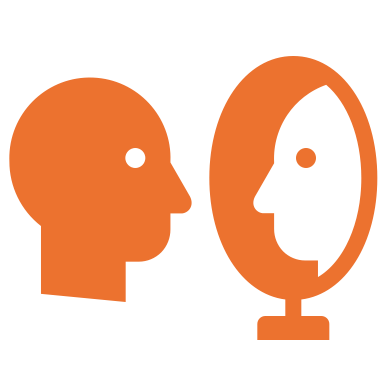 Reflective listening is a core Motivational Interviewing (MI) skill.
Respond to the adolescent with a statement that reflects what the adolescent has said.  
It is especially important to use reflective listening after an adolescent responds to an open-ended question. 
Be wary of falling into the question-answer trap which can make the adolescent defensive.  
This skill demonstrates that you are listening and provides an opportunity to clarify your understanding of what the adolescent has conveyed.
[Speaker Notes: Reflective listening is a core Motivational Interviewing (MI) skill. 

Respond to the adolescent with a statement that reflects what the adolescent has said.  

It is especially important to use reflective listening after an adolescent responds to an open-ended question.  Be wary of falling into the question-answer trap which can make the adolescent defensive.  

This skill demonstrates that the practitioner is listening and provides an opportunity to clarify their understanding of what the adolescent has conveyed.]
Pros and Cons: Use Reflective Listening
Try to offer an average of 1 or 2 reflections per question. 

Reflective statements can vary from a simple repetition of what the adolescent has said to more complex reflections that attempt to continue with the adolescent’s line of thought.
If it feels like your conversation is repetitive and not progressing, your reflections are probably too simple.
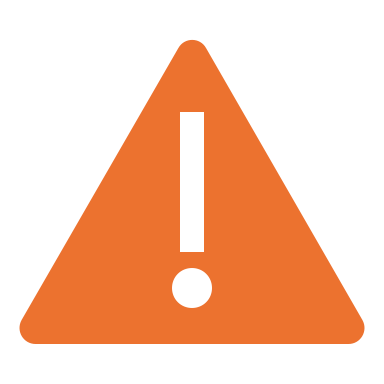 [Speaker Notes: Try to offer an average of 1 or 2 reflections per question. These statements can vary from a simple repetition of what the adolescent has said to more complex reflections that attempt to continue with the adolescent’s line of thought.  

Using reflective listening can be especially important with adolescents and young adults.  

If it feels like the conversation is repetitive and not progressing, the reflections are probably too simple.

Module 5 of the Learner’s Guide discusses reflective listening in more detail and provides sample dialogue illustrating this skill (see Motivational Skill #3).]
Pros and Cons: Reinforce Positives
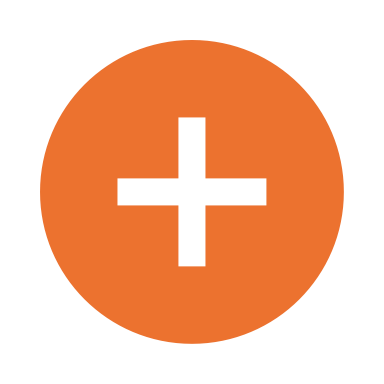 Accentuate the adolescent’s strengths. 
Notice and acknowledge the positive in the adolescent’s intentions and actions.  
Affirming the adolescent helps with engagement and can increase openness. 
Ask the adolescent to describe his or her own strengths, successes and good efforts. 
Affirmation is not equivalent to praise.
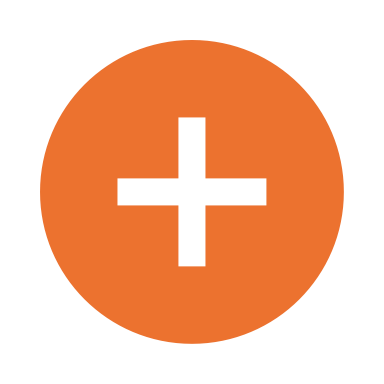 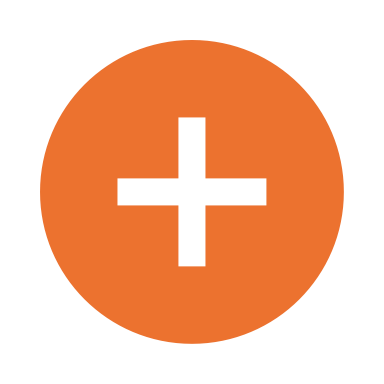 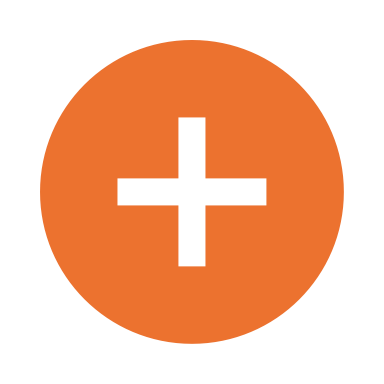 =
[Speaker Notes: Reinforce positives:

Accentuate the adolescent’s strengths.  
Notice and acknowledge the positive in the adolescent’s intentions and actions.  
Affirming the adolescent helps with engagement and can increase openness.  
Not all affirmation needs to come from the practitioner.  The practitioner can ask the adolescent to describe his or her own strengths, successes, and good efforts.  
Affirmation is not equivalent to praise.]
Pros and Cons: Reinforce Positives
Avoid using the word “I” in phrases such as “I am proud of you,” which can come across as parental.
Instead, say:
“Thank you for meeting with me and arriving early.”
“Even though your test didn’t go as well as you had hoped, you studied hard and even turned down a party in order to focus on your coursework.”
“Thank you for being so open and willing to discuss a difficult subject.”
[Speaker Notes: Avoid using the word “I” in phrases such as “I am proud of you,” which can come across as parental.  

Instead, try phrases such as:
“Thank you for meeting with me and arriving early.” 
“Even though your test didn’t go as well as you had hoped, you studied hard and even turned down a party in order to focus on your coursework.” 
“Thank you for being so open and willing to discuss a difficult subject.”]
Pros and Cons: Summarize
Summarize the pros and cons of change that the adolescent mentions and make sure to emphasizing both sides equally. 
By doing so, the adolescent can understand the dilemma and make a decision while maintaining neutrality of the practitioner.
Make sure to check with the adolescent as to the accuracy of the summary.
[Speaker Notes: Summarize the pros and cons of change that the adolescent mentions, emphasizing both sides equally.  

This strategy allows the adolescent to understand the dilemma and make a decision while maintaining neutrality of the practitioner.  

Practitioners need to check with the adolescent as to the accuracy of the summary.]
Pros and Cons: Summarize
Start with something like:
“What I have heard so far is… 
So on the one hand you said <PROS>, and on the other hand <CONS>. 
Did I get that right? 
What are your thoughts about this?"
[Speaker Notes: Start with something like:
“What I have heard so far is… So, on the one hand you said <PROS>, and on the other hand <CONS>.  Did I get that right?  What are your thoughts about this?"  

Module 5 of the Learner’s Guide discusses summarizing in more detail and provides sample dialogue illustrating this skill (see Motivational Skill #4).]
Questions and Comments?
[Speaker Notes: What questions and comments do you have?]
BNI Step: Feedback
Feedback
Ask permission
Provide educational information
Elicit response
Engagement
Negotiate Action Plan
Pros and Cons
Summarize and Thank
Readiness Ruler
[Speaker Notes: The next BNI Step is Feedback.]
Feedback: Ask Permission
The next step in the BNI model is to give feedback. 
Prior to giving feedback, it is important that you always ask for permission to ensure that the individual is open to hearing some feedback.
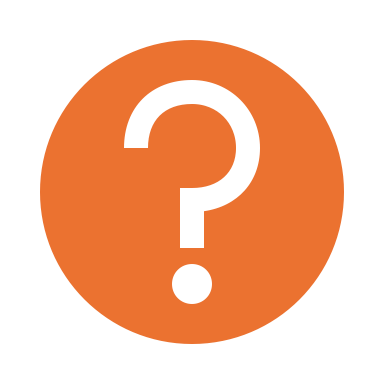 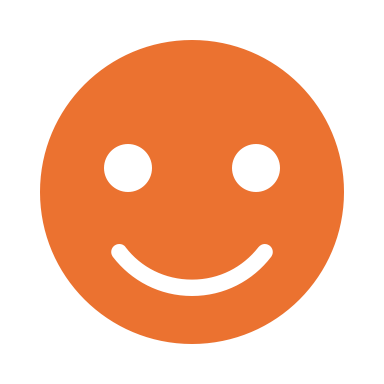 Asking permission helps build rapport too.
[Speaker Notes: Prior to giving feedback, it is important that the practitioner always asks for permission to ensure that the individual is open to hearing some feedback.  

Asking permission helps build rapport.]
Feedback: Ask Permission (cont.)
For example:
“Would you mind if I provided you with some feedback about your use of alcohol?”
“As your provider, I want you to know that I’m concerned about your drinking. Would you mind if I shared some of my thoughts with you?”
[Speaker Notes: The practitioner can ask: 
“Would you mind if I provided you with some feedback about your use of alcohol?” 
“As your provider, I want you to know that I’m concerned about your drinking. Would you mind if I shared some of my thoughts with you?”]
Feedback: Ask Permission (cont.)
Other examples:
“Would you mind if I provided you with some feedback about your use of Vyvanse?”
“As your provider, I want you to know that I’m concerned about your use of hydrocodone. Would you mind if I shared some of my thoughts with you?”
[Speaker Notes: The practitioner can ask: 
“Would you mind if I provided you with some feedback about your use of  Vyvanse?” 
“As your provider, I want you to know that I’m concerned about your use of hydrocodone.  Would you mind if I shared some of my thoughts with you?”]
Feedback: Ask Permission (cont.)
Another option is to focus on sharing guidelines about use of alcohol and other substances.
For example:
“I have some information on guidelines for drinking, would you mind if I shared them with you?”
“I have some information on low‐risk guidelines for drinking, would you mind if I shared them with you?”
“I have some information on guidelines for use of prescription medication. Would you mind if I shared them with you?”
[Speaker Notes: Another option is to focus on sharing guidelines about use of alcohol and other substances. 

The practitioner can ask: 
“I have some information on guidelines for drinking, would you mind if I shared it with you?”
“I have some information on low‐risk guidelines for drinking, would you mind if I shared it with you?”
“I have some information on guidelines for use of prescription medication. Would you mind if I shared them with you?”]
Feedback: Provide Educational Information
Start by asking what they know about the substance(s) they are using. 

This demonstrates the desire to make the interaction a real conversation and sometimes uncovers beliefs that they may have about a particular substance. 

      For example:
“What do you know about [X]?”
[Speaker Notes: The practitioner can start by asking what they know about the substance(s) they are using. This demonstrates the desire to make the interaction a real conversation and sometimes uncovers beliefs that they may have about a particular substance. 

For example:
“What do you know about [X]?”]
Feedback: Provide Educational Information (cont.)
Other examples:
“What do you know about using marijuana?”
“What do you know about vaping e-cigarettes?”
“What do you know about using alcohol and Xanax at the same time?”
[Speaker Notes: Other examples:
“What do you know about using marijuana?”
“What do you know about vaping e-cigarettes?”
“What do you know about using alcohol and Xanax at the same time?”]
Feedback: Provide Educational Information (cont.)
The feedback step can be used to share important educational information about the dangerous side effects or complications that can occur when they choose to drink, use other substances, or drive.
While individuals over the age of 18 are considered legal adults, their brain, including the prefrontal cortex which is responsible for making decisions, is not fully developed until age 25.
When the prefrontal cortex is not fully developed, adolescents or young adults may make riskier choices, which can be confounded by alcohol and other substance use.
[Speaker Notes: This step can also be used to share important educational information about the dangerous side effects or complications that can occur when they choose to drink, use other substances, or drive. 

Even though individuals over the age of 18 are considered legal adults, it is important to remember that their brain, including the prefrontal cortex, which is responsible for making decisions, is not fully developed until age 25.  When the prefrontal cortex is not fully developed, they may make riskier choices which can be confounded by substance use. 

Making the connection between substance use during adolescence and the increased risk of developing a substance use disorder later in life may especially resonate with adolescents who are aware of a family member who has an alcohol or drug use disorder.]
Feedback: Provide Educational Information (cont.)
Education about substance use should be given regardless of the quantity and frequency of use.

      For example:
“When teens do drugs – things can go wrong, like injuring yourself….”
“When teens use any addictive substance while the brain is still developing can increase the chances that they will develop a serious substance use disorder in the future.”
[Speaker Notes: Education about alcohol and other substance use should be given regardless of the quantity and frequency of use.

Examples:
“When teens do drugs – things can go wrong, like injuring yourself….” 
“When teens use any addictive substance while the brain is still developing can increase the chances that they will develop a serious substance use disorder in the future.”]
Feedback: Provide Educational Information (cont.)
Another example:
“We know that substance use can put you at risk for illness and injury. It can also cause problems with parents or friends, and school problems such as missing class or doing poorly on a test or an assignment. What do you think about this?”
[Speaker Notes: Another example: 
“We know that substance use can put you at risk for illness and injury.  It can also cause problems with parents or friends, and school problems such as missing class or doing poorly on a test or an assignment.  What do you think about this?”]
Feedback: Provide Educational Information (cont.)
Another example:
“We know that drinking 3 or more drinks in 2 hours, or drinking [X] alcoholic drinks and/or use of illicit drugs can put you at risk for illness and injury. It can also cause problems with parents or friends, and school problems such as missing class or doing poorly on a test or an assignment. What do you think about this?”
[Speaker Notes: Another example: 
“We know that drinking 3 or more drinks in 2 hours, or that drinking [X] alcoholic drinks and/or use of illicit drugs can put you at risk for illness and injury. It can also cause problems with parents or friends, and school problems such as missing class or doing poorly on a test or an assignment. What do you think about this?”]
Feedback: Provide Educational Information (cont.)
Educating adolescents and young adults about the health, social, emotional, academic, and other risks associated with substance use can help them decide to change.
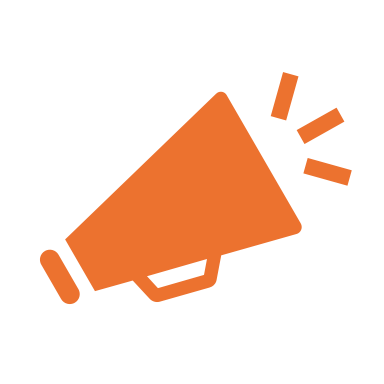 Focus on the social and family impacts that the substance use may be having on the individual rather than the physical long-term health effects that substance use may bring up.
[Speaker Notes: Educating adolescents and young adults about the health, social, emotional, academic, and other risks associated with substance use can help them decide to change; however, it can be especially helpful to focus on the social and family impacts that the substance use may have on the individual rather than just the physical long-term health effects.]
Feedback: Provide Educational Information (cont.)
[Speaker Notes: This table illustrates risks related to adolescent and young adult substance use.]
Feedback: Provide Educational Information (cont.)
Provide normative feedback about how their substance use compares to others.  
Adolescents and young adults tend to think that their peers use substances more than they actually do.
Practitioners should be sure to become familiar with prevalence rates and patterns of substance use in their area (substance use norms) so that they can provide this information during the BI and compare their use to that of their peers.
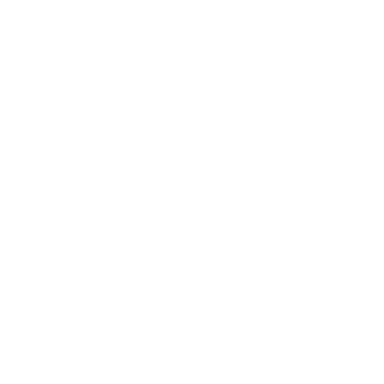 Fact sheets are available at sbirt.webs.com/fact-sheets
[Speaker Notes: Part of providing educational information is providing normative feedback about how their substance use compares to others. 

Adolescents and young adults tend to think that their peers use substances more than they actually do.  
Practitioners should be sure to become familiar with prevalence rates and patterns of substance use in their area (substance use norms) so that they can provide this information during the BI and compare their use to that of their peers.  

Practitioners can use fact sheets about youth substance use during the BI to provide educational information. Fact sheets for practitioners and youth are available at http://sbirt.webs.com/fact-sheets

Youth Alcohol and Substance Use Factsheet for Providers is located in Appendix Q and Substance Use Factsheet for Youth handout is located in Appendix R of the Learner’s Guide.]
Feedback: Educational Materials
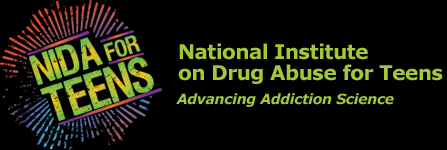 NIDA For Teens
teens.drugabuse.gov/teens/drug-facts
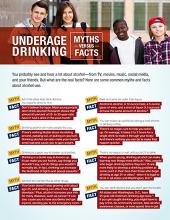 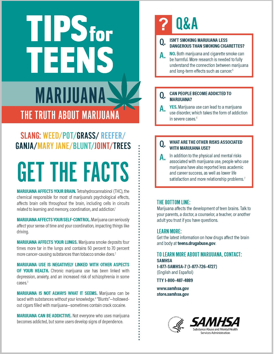 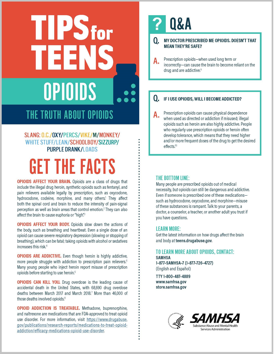 SAMHSA TIPS For Teens
store.samhsa.gov/series/tips-teens
[Speaker Notes: Here are some links that provide additional education.

NIDA For Teens: https://teens.drugabuse.gov/teens/drug-facts 
SAMHSA TIPS For Teens:  https://store.samhsa.gov/series/tips-teens]
Feedback: Elicit Response
Continuing a dialogue with the adolescent or young adult is very important.
Asking simple, open-ended questions after the practitioner provides feedback is an easy way to elicit thoughts and feelings about the feedback.
“What are your thoughts on that?”
“What reactions do you have to the information I have just shared?”
“How useful is this information?”
[Speaker Notes: Continuing a dialogue with the adolescent or young adult is very important.  

Asking simple, open-ended questions after the practitioner provides feedback is an easy way to elicit thoughts and feelings about the feedback.  

For example:
“What are your thoughts on that?”
“What reactions do you have to the information I have just shared?”
“How useful is this information?”]
Feedback: Elicit Response (cont.)
It is common for adolescents to be ambivalent, reluctant, or resistant to change.
Do not ask:
“Do you have any questions about what I have just shared?”
The easiest answer for an adolescent who pushes back to this question is “No.”
Ask more open-ended questions about feelings or reactions will make it easier to continue the conversation than asking about thoughts.
“What thoughts or feelings do you have about the information we just discussed?”
“What, if anything, have we discussed that concerns or upsets you?”
[Speaker Notes: It is common for adolescents to be ambivalent, reluctant, or resistant to change.  

Do not ask, “Do you have any questions about what I have just shared?”  

The easiest answer for an adolescent who pushes back to this question is “No.” It is more important to explore the feelings behind the thoughts. 

Asking more open-ended questions about feelings or reactions will make it easier to continue the conversation than asking about thoughts. 

Examples:
“What, if anything, have we discussed that concerns or upsets you?”
“What thoughts or feelings do you have about the information we just discussed?”

To transition from this feedback stage to negotiate an action plan, it is time to assess the adolescent’s readiness to change.]
Questions and Comments?
[Speaker Notes: What questions and comments do you have?]
BNI Step: Readiness Ruler
Engagement
Feedback
Negotiate Action Plan
Pros and Cons
Readiness Ruler
Readiness ruler
Reinforce positives 
Envisioning change
Summarize and Thank
[Speaker Notes: The next step in the BNI model is the Readiness Ruler.  

Readiness Ruler is also discussed in detail along with the Importance and Confidence Rulers in Module 5 of the Learner’s Guide: Motivational Interviewing.]
Readiness Ruler
Used to quantify the adolescent’s or young adult’s readiness to change.
The BI is then tailored to the individual’s readiness.
When introducing the readiness ruler, first define what the scale is and how it is used.
0
Not 
at all
10
Very
[Speaker Notes: The readiness ruler is used to quantify the adolescent’s or young adult’s readiness to change.  

The BI is then tailored to the individual’s readiness.  

When introducing the readiness ruler, the practitioner should first define what the scale is and how it is used.]
Readiness Ruler (cont.)
1
For example:
“The Readiness Ruler is a simple 1-10 scale we use to determine your readiness to change your [X] behavior, with 1 being not ready at all and 10 being completely ready.”
“To help me better understand how you feel about making a change in your use of (X), [show readiness ruler]…On a scale from 1-10, how ready are you to change any aspect related to your use of (X)?”
Some readiness rulers include a scale from 0-10 or 1-10, both are acceptable to use in the delivery of BI.
Not 
at all
10
Very
[Speaker Notes: For example:

“The Readiness Ruler is a simple 0-10 scale we use to determine your readiness to change your [X] behavior, with 0 being not ready at all and 10 being completely ready.”  
“To help me better understand how you feel about making a change in your use of (X), [show readiness ruler]…On a scale from 1-10, how ready are you to change any aspect related to your use of (X)?” 

Some readiness rulers include a scale from 0-10 or 1-10, both are acceptable to use in the delivery of BI.]
Pocket Card
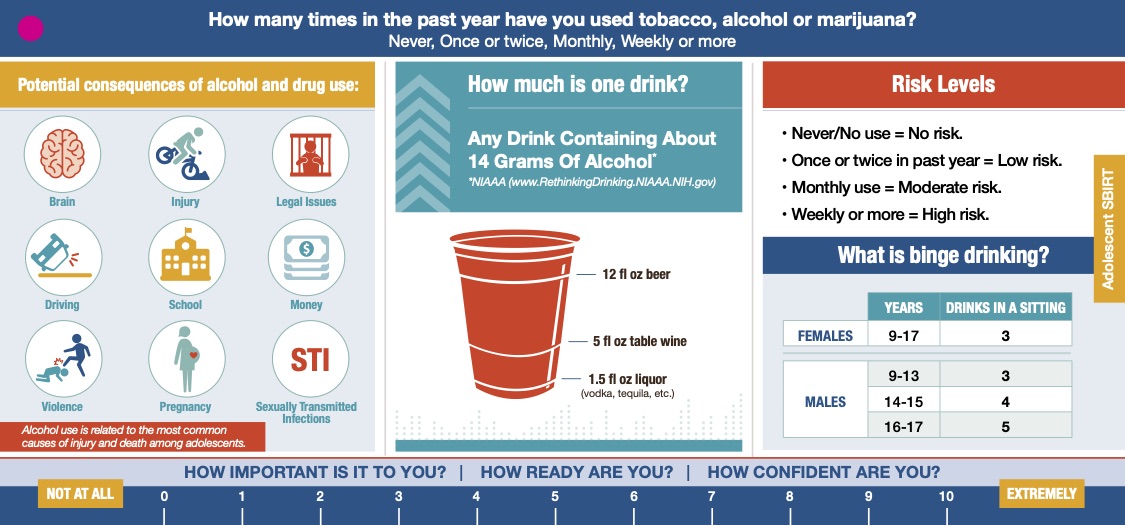 [Speaker Notes: When assessing readiness, a visual tool such as a pocket card that includes the readiness ruler may be helpful. 

As you can see, this pocket card contains other information that may be helpful to you or the adolescent when discussing alcohol use.  

In addition to readiness, this ruler can also be used to assess the importance of and confidence in their ability to make a change. 

Download pocket cards here:
Adolescent SBIRT Pocket Card by SBIRT in Colorado: https://static1.squarespace.com/static/5fa42b5ba8363e397f02f9ae/t/6398afb2df8bf92a7e2b2b54/1670950834899/Adolescent_pocketcard_online_12-22.pdf 
Young Adult/Adult SBIRT Pocket Card by SBIRT in Colorado: https://static1.squarespace.com/static/5fa42b5ba8363e397f02f9ae/t/6398afc79b4858355acd1839/1670950855648/General_pocketcard_online_June2021_12-22.pdf 

Pocket cards are located in Appendix L of the Learner’s Guide.]
Readiness Ruler: Reinforce Positives
Regardless of the number chosen, it is imperative that the practitioner is positive and encouraging of whatever stage of change they are in.
Especially for those who express a higher score on the Readiness Ruler, you could say:
“You marked [X]. That’s great. That means you’re [X]% ready to make a change.”
[Speaker Notes: Regardless of the number chosen, it is imperative that the practitioner is positive and encouraging of whatever stage of change they are in.  

Especially for those who express a higher score on the Readiness Ruler, the practitioner could say, “You marked [X].  That’s great.  That means you’re [X] % ready to make a change.”]
Readiness Ruler: Envisioning Change
After reinforcing that any change is good change, follow up and investigate why a lower number was not chosen. This can encourage more “change talk” than asking for a higher number.
“Why did you choose that number and not a lower one like a ‘1’ or ‘2’?” “What would it take for you to have chosen a higher number?”
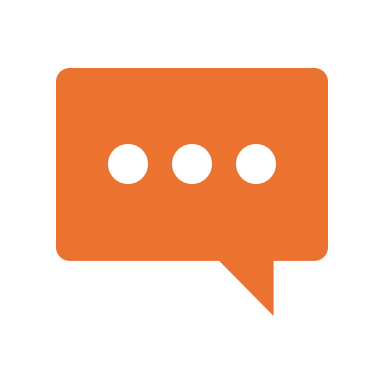 Change talk -  giving reasons why an adolescent or young adult should make a change
[Speaker Notes: After reinforcing that any change is good change, the practitioner should then investigate “Why did you choose that number and not a lower one like a ‘1’ or ‘2’?” and “What would it take for you to have chosen a higher number?”  

Asking for a lower number can encourage more “change talk” rather than asking for a higher number.  

Change talk is giving reasons why an adolescent or young adult should make a change. 

Change talk is a key concept in Motivational Interviewing and is covered in more detail in Module 5: Motivational Interviewing of the Learner’s Guide.]
Readiness Ruler: Envisioning Change (cont.)
After the adolescent shares their reasons for change, use reflective listening to reflect back what you heard.

For example:
“It sounds like you have reasons to change. Changing your (x) use will allow you to have more time for studying on the weekends to prepare for your upcoming final exams.”
[Speaker Notes: After the adolescent shares their reasons for change, use reflective listening to reflect back what you heard. 

For example:
“It sounds like you have reasons to change. Changing your (x) use will allow you to have more time for studying on the weekends to prepare for your upcoming final exams”.]
Readiness Ruler: Envisioning Change (cont.)
When a practitioner starts with asking, “Why not a higher number?”, it is likely to make the adolescent feel defensive, and lead to “sustain talk.”
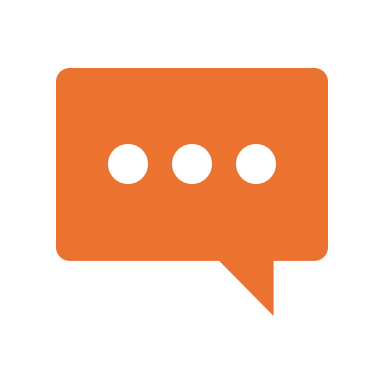 Sustain talk -  giving reasons not to change right now, talking against change
The more practitioners help adolescents and young adults talk in favor of change, even if they are not ready, the more it plants the seed for change.
[Speaker Notes: When a practitioner starts with asking, “Why not a higher number?”,  it is likely to make the adolescent feel defensive, and lead to “sustain talk.” 

“Sustain talk” is giving reasons not to change right now, talking against change. 

The more practitioners help adolescents and young adults talk in favor of change, even if they are not ready, the more it plants the seed for change.]
Readiness Ruler: Envisioning Change (cont.)
When the adolescent chooses 0/1 suggesting they are not ready, use:
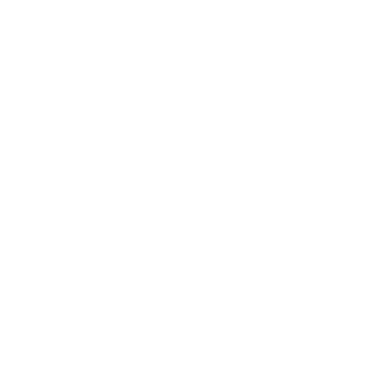 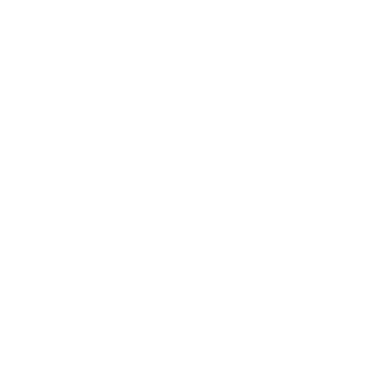 Affirm autonomy
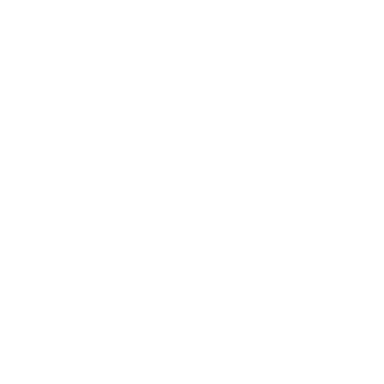 Reflective listening
Elicit change talk by “looking forward”
“Looking forward” can elicit likely outcomes in the adolescent’s own words if they do not make a change and invite them to envision what change might look like.
[Speaker Notes: When the adolescent chooses 0/1 suggesting they are not ready, use reflective listening, affirm autonomy, and elicit change talk by “looking forward”.

“Looking forward” can elicit likely outcomes in the adolescent’s own words if they do not make a change and invite them to envision what change might look like.]
Readiness Ruler: Envisioning Change (cont.)
For example:
“So, right now it is not at all important to you or you do not feel at all ready to make a change.  It is your decision about whether or not to change. Looking ahead, how would you know if [X] was becoming a problem for you or preventing you from accomplishing the things that are important to you?”
“What I’m hearing you say is that you are not yet ready to make a change. Looking ahead, how would you know if alcohol and marijuana use are interfering with your ability to achieve your goals?”
[Speaker Notes: For example:
“So, right now it is not at all important to you or you do not feel at all ready to make a change.  It is your decision about whether or not to change. Looking ahead, how would you know if [X] was becoming a problem for you or preventing you from accomplishing the things that are important to you?“
“What I’m hearing you say is that you are not yet ready to make a change. Looking ahead, how would you know if alcohol and marijuana use are interfering with your ability to achieve your goals?”]
Readiness Ruler: Envisioning Change (cont.)
This is a good step in the BNI process to discuss what peers may be doing and what steps the adolescent or young adult is willing to take.
“What some people your age decide to do is to stop drinking to see what it feels like.”
“How do you feel about not taking oxycodone for 2 months?”
[Speaker Notes: This is a good step in the BNI process to discuss what peers may be doing and what steps the adolescent or young adult is willing to take. 

For example: 
“What some people your age decide to do is to stop drinking to see what it feels like.”  
“How do you feel about not taking oxycodone for 2 months?”]
Self-Assessment Exercise
What is something you have considered changing?
On a scale from 0-10, how ready are you to change any aspect related to this?
0
Not 
at all
10
Very
[Speaker Notes: By annotating on the screen, typing into the chat box, or share by unmuting yourself, let’s discuss: 
 
What is something you have considered changing? 
On a scale from 0-10, how ready are you to change any aspect related to [what you just identified]? 

Who is willing to volunteer to chat with me about their responses? 
You marked [X]. That’s great. That means you’re [X]% ready to make a change.
Why did you choose that number and not a lower one like a ‘1’ or ‘2’? 
What would it take for you to have chosen a higher number?”
What steps to change are you willing to take?]
Questions and Comments?
[Speaker Notes: What questions and comments do you have?]
BNI Step: Negotiate Action Plan
Negotiate Action Plan
Write down Action Plan
Envisioning the future
Exploring challenges
Drawing on past successes
Benefits of change
Engagement
Feedback
Pros and Cons
Readiness Ruler
Summarize and Thank
[Speaker Notes: The next step in the BNI model is Negotiate Action Plan.]
Negotiate Action Plan
The next step in the BNI is to negotiate the action plan. 
This includes creating options and steps that the adolescent or young adult feels are realistic and obtainable.
Ask the adolescent if they can think of ways to reduce their risk of substance-related problems, ways that make sense to them and that they could see themselves trying.
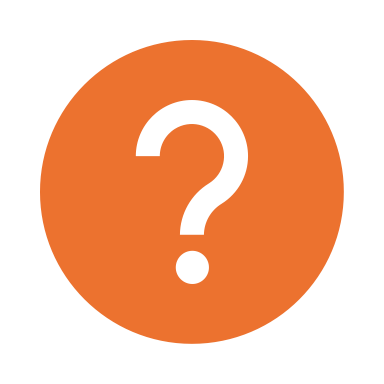 [Speaker Notes: The next step in the BNI is to negotiate the action plan.  

This includes creating options and steps that the adolescent or young adult feels are realistic and obtainable. 

Ask the adolescent if they can think of ways to reduce their risk of substance-related problems, ways that make sense to them and that they could see themselves trying.]
Poll Question
Which of these are good options for the adolescent to suggest (or for you to prompt) while negotiating an action plan to reduce alcohol consumption?

Reducing alcohol intake by 1 drink per drinking session.
Counting drinks consumed.
A trial period of no marijuana use for a specified period of time.
Alternating alcoholic beverages with non-alcoholic beverages.
All of the above
[Speaker Notes: Here is our first poll. Please select your answer on your device and we will talk about it in a moment. The question is:
 
Which of these are good options for the adolescent to suggest (or for you to prompt) while negotiating an action plan to reduce alcohol consumption? 

Reducing alcohol intake by 1 drink per drinking session.
Counting drinks consumed.
A trial period of no marijuana use for a specified period of time.
Alternating alcoholic beverages with non-alcoholic beverages.
All of the above

Select as many answer choices as you think are correct.  Answer: e) All of the above]
Negotiate Action Plan (cont.)
Some of the options the adolescent might suggest (or the practitioner could prompt) include:
A trial period of no use for a specified period of time.
Reducing alcohol intake by 1 drink per drinking session.
Reducing number of cigarettes smoked by 2 less per day.
Setting a limit on the number of substance-use days per week.
Counting drinks.
Not driving after any substance use.
Not riding in a car with someone who has used substances.
[Speaker Notes: Some of the options the adolescent might suggest (or the practitioner could prompt) include:

A trial period of no use for a specified period of time (this can often reveal to the adolescent and practitioner that a substance use disorder is becoming more severe or problematic). In some cases, this may be a wake-up call for the adolescent who is certain they could easily quit anytime.
Reducing alcohol intake by 1 drink per drinking session.
Reducing number of cigarettes smoked by 2 fewer per day.
Setting a limit on the number of substance-use days per week.
Counting drinks.
Not driving after any substance use.
Not riding in a car with someone who has used substances.]
Negotiate Action Plan (cont.)
Additional options the adolescent might suggest (or the practitioner could prompt):
Avoiding triggers for excessive substance use, such as starting early at happy hours, engaging in drinking contests, playing beer pong, or going to a gathering where substances will likely be used.
Participating in enjoyable activities that are alternatives to consuming substances.
Eating while drinking so the alcohol is absorbed more slowly.
Going for a walk or exercise when feeling stressed instead of vaping marijuana. 
Not giving in to social pressures to consume substances.
Not using substances before or during school. 
Alternating alcoholic beverages with non-alcoholic beverages.
[Speaker Notes: Additional options the adolescent might suggest (or the practitioner could prompt) include:
Avoiding triggers for excessive substance use, such as starting early at happy hours, engaging in drinking contests, playing beer pong, or going to a gathering where substances will likely be used.
Participating in enjoyable activities that are alternatives to consuming substances.
Eating while drinking so the alcohol is absorbed more slowly.
Going for a walk or exercise when feeling stressed instead of vaping marijuana. 
Not giving in to social pressures to consume substances.
Not using substances before or during school. 
Alternating alcoholic beverages with non-alcoholic beverages.]
Negotiate Action Plan (cont.)
For adolescents whose drinking puts them in the moderate or high risk categories:
Simple advice to reconsider their drinking patterns.
Cutting back or abstaining from alcohol or other substance use can be powerful.
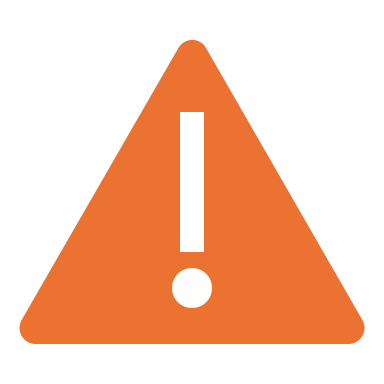 Non-confrontational advice expressed with non-judgmental concern can motivate many people to change or rethink their use.
[Speaker Notes: For adolescents whose substance use puts them in the moderate or high risk categories, simple advice to reconsider their substance use patterns, cutting back, or abstaining can be powerful.  

Non-confrontational advice expressed with concern can motivate many people to change or rethink their use and can reduce harms associated with their use.]
Negotiate Action Plan (cont.)
For example:
“Have you considered cutting back your use of [X]?  Reducing your [X] use could reduce your risk of problems, and cutting back could really help you concentrate on the issues that led you to come in today.  I am concerned that your continued use of [X] at this level may make things worse.  I think following the recommended guidelines would help make things better.  If you are not ready to change, you might consider doing 1 or more of these things…:”

“Keep track of how often and how much you are using [X].”
“Notice how using [X] affects you.”
“List pros and cons of changing your use of [X].”
“Deal with things that may get in the way of changing your use of [X].”
“Ask for support from your doctor, a friend, or someone else you trust.”
[Speaker Notes: The practitioner could ask:

“Have you considered cutting back your use of [X]?  Reducing your [X] use could reduce your risk of problems, and cutting back could really help you concentrate on the issues that led you to come in today.  I am concerned that your continued use of [X] at this level may make things worse.  I think following the recommended guidelines would help make things better.  If you are not ready to change, you might consider doing 1 or more of these things…:”

“Keep track of how often and how much you are using [X].”
“Notice how using [X] affects you.”
“List pros and cons of changing your use of [X].”
“Deal with things that may get in the way of changing your use of [X].”
“Ask for support from your doctor, a friend, or someone else you trust.”]
Negotiate Action Plan (cont.)
Another example:
“Have you considered cutting back your drinking?  Reducing your alcohol use could reduce your risk of problems and cutting back could really help you concentrate on the issues that led you to come in today. I am concerned that your continued drinking at this level may make things worse.  I think following the recommended drinking guidelines would help make things better.  If you are not ready to change, you might consider doing 1 or more of these things…:”
[Speaker Notes: This slide can be used as part of a role play exercise for learners to practice using the readiness ruler, reinforcing positives, and envisioning change with the adolescent.

Being specific about 'cutting back' or 'not using at all' may convey more explicitly the goal of the conversation.

During the role play, here are some examples of the practitioner could say:

“Keep track of how often and how much you are using [X].”
“Notice how using [X] affects you.”
“List pros and cons of changing your use of [X].”
“Deal with things that may get in the way of changing your use of [X].”
“Ask for support from your doctor, a friend, or someone else you trust.”]
Negotiate Action Plan (cont.)
Another example:
“Have you considered cutting back your marijuana use?  Reducing your marijuana use could help improve your anxiety and help get your sleep back to normal. I am concerned that your continued marijuana use may actually be increasing your anxiety and interrupting your sleep, which are both common side effects of marijuana use.  I think following the recommended guidelines, which is no use of marijuana, would help make things better.  If you are not ready to change, you might consider doing 1 or more of these things…:”
[Speaker Notes: Another example: 

“Have you considered cutting back your marijuana use?  Reducing your marijuana use could reduce your risk of problems and cutting back could really help you concentrate on the issues that led you to come in today.  I am concerned that your continued marijuana use at this level may make things worse.  I think following the recommended guidelines, which is no use of marijuana, would help make things better.  If you are not ready to change, you might consider doing 1 or more of these things…:”

“Keep track of how often and how much you are using [X].”
“Notice how using [X] affects you.”
“List pros and cons of changing your use of [X].”
“Deal with things that may get in the way of changing your use of [X].”
“Ask for support from your doctor, a friend, or someone else you trust.”]
Negotiate Action Plan (cont.)
Another example:
“Have you considered cutting back your drinking and use of Xanax?  I am concerned that your use of alcohol and prescription medication simultaneously increases your risk for overdose and cardiac arrest. As your healthcare provider I care about your health and want you to be as safe as possible. I strongly advise you to not drink alcohol and take Xanax simultaneously, because it could put you in a very dangerous situation. What do you think about that? If you are not ready to change, you might consider doing 1 or more of these things…:”
[Speaker Notes: Another example:

“Have you considered cutting back your drinking and use of Xanax?  I am concerned that your use of alcohol and prescription medication simultaneously increases your risk for overdose and cardiac arrest. As your healthcare provider I care about your health and want you to be as safe as possible. I strongly advise you to not drink alcohol and take Xanax simultaneously, because it could put you in a very dangerous situation. What do you think about that? If you are not ready to change, you might consider doing 1 or more of these things…:”   

“Keep track of how often and how much you are using [X].”
“Notice how using [X] affects you.”
“List pros and cons of changing your use of [X].”
“Deal with things that may get in the way of changing your use of [X].”
“Ask for support from your doctor, a friend, or someone else you trust.”]
Negotiate Action Plan: 
Exercises for Creating Action Plan
Use the Setting Goals for Change Exercise or the Change Plan Worksheet with the adolescent or young adult to help them develop goals and identify steps they are willing to take to reduce risk.
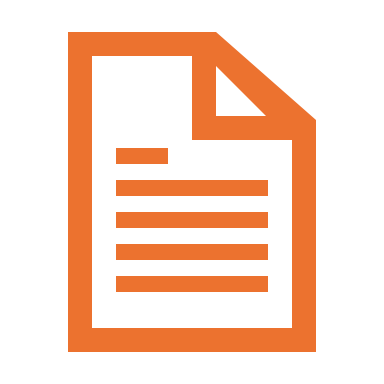 Goals may include cutting back, abstaining, or changing other behaviors.
[Speaker Notes: Use the Setting Goals for Change Exercise or the Change Plan Worksheet with the adolescent or young adult to help them develop goals and identify steps they are willing to take to reduce risk

Goals may include cutting back, abstaining, or changing other behaviors.

The Setting Goals for Change Exercise is located in Appendix D and the Change Plan Worksheet is located in Appendix E of the Learner’s Guide.]
Negotiate Action Plan: 
Exercises for Creating Action Plan (cont.)
The goal(s) must be SMART (specific, measurable, attainable, realistic and timely).
Although long-term goals may be stated, short-term immediate goals and specific actions and steps to be taken should be clearly stated. 
Adolescents only need to set 1 or 2 goals during the BI.
Setting and achieving smaller, fewer goals can build self-efficacy over time.
One goal might be to either cut down or stop drinking alcohol and/or using other substances. Another goal may have to do with behaviors related to drinking (e.g., “I won’t drive after I’ve been drinking.”)
[Speaker Notes: The goal(s) must be SMART (specific, measurable, attainable, realistic and timely). 

Although long-term goals may be stated, short-term immediate goals and specific actions and steps to be taken should be clearly stated. 

Patients only need to set 1 or 2 goals during the BI, as setting numerous goals may be overwhelming. In subsequent BIs or when following up at a later time, previously stated goals and progress made toward them can be revisited and new goals can be stated as goals are achieved. Setting and achieving smaller, fewer goals can build self-efficacy over time.

One goal might be to either cut down or stop drinking alcohol and/or using other substances. Another goal may have to do with behaviors related to drinking (e.g., “I won’t drive after I’ve been drinking.”)]
Negotiate Action Plan: Exercises for Creating Action Plan (cont.)
Setting Goals for Change Exercise
[Speaker Notes: The following Setting Goals for Change Exercise can be used to help a person set 1 or more behavior change goals. 

The following exercise can be done verbally or written to assist the adolescent with deciding on what the goals will be.

The Setting Goals for Change Exercise is located in Appendix D of the Learner’s Guide.]
Negotiate Action Plan: Exercises for Creating Action Plan (cont.)
Change Plan Worksheet
[Speaker Notes: The Change Plan Worksheet is a goal setting exercise useful for helping adolescents articulate specifically what they want to change and develop a plan for change. 

You can provide (verbally or written) the following considerations to assist the adolescent in completing the Change Plan Worksheet.

The changes I want to make are... Be specific. Include goals that are positive (wanting to increase, improve and do more of something) and not just negative goals (stop, avoid or decrease a behavior).
My main goals for myself in making these changes are... What are the likely consequences of action or inaction? Which motivations for change are most compelling?
The first steps I plan to take in changing are... How can the desired change be accomplished? What are some specific, concrete first steps? When, where, and how will the steps be taken?
Some things that could interfere with my plan are... What specific events or problems could undermine the plan? What could go wrong? How will the person stick with the plan despite these particular problems or setbacks?
Other people could help me in changing in these ways... What specific things can another person do to help them take the steps to change? How will the person arrange for such support?
I will know that my plan is working if... What will happen as a result of taking the different steps in the plan? What benefits can be expected?

The Change Plan Worksheet is located in Appendix E of the Learner’s Guide.]
Negotiate Action Plan: Write Down Action Plan
Write down the steps and ideas you discussed with the adolescent or young adult.
Have them write down their goals and next steps in their own words and handwriting.
This may carry more weight than the practitioner writing it for them and actively engages them in developing the action plan. For example:
“What are you willing to do for now to be healthy and safe? ...What else?”
[Speaker Notes: As the practitioner and adolescent discuss what the action plan could include, it is always a good idea to write down the steps and ideas discussed. 

Have them write down their goals and next steps in their own words and handwriting. 

This may carry more weight than the practitioner writing it for them and actively engages them in developing the action plan. 

The practitioner can say:
“What are you willing to do for now to be healthy and safe? ...What else?”]
Negotiate Action Plan: Write Down Action Plan (cont.)
Other examples:
“What is the most important goal?”
“Those are great ideas! Is it okay for me to write down your plan, your own prescription for change, to keep with you as a reminder?”
[Speaker Notes: Other examples (if multiple goals are identified):

“What is the most important goal?” 
“Those are great ideas!  Is it okay for me to write down your plan, your own prescription for change, to keep with you as a reminder?”]
Negotiate Action Plan: Write Down Action Plan (cont.)
Prescription for Change
[Speaker Notes: This is an example of a Prescription for Change resource. The practitioner can use this to write down the action plan developed by the adolescent that they can take with them. 

A Prescription for Change resource is located in Appendix E of the Learner’s Guide.]
Negotiate Action Plan: Envisioning the Future
Focus on steps for the future.
“How would you know if marijuana was becoming a problem for you down the road?”
Be action-oriented.
“What do you think you can do to stay healthy and safe?”
“What will help you to reduce the things you don’t like about using [x]?”
[Speaker Notes: The action plan should be focused on steps for the future. 

For example: 
"How would you know if marijuana was becoming a problem for you down the road?“

The plan should be action-oriented. 

For example:
“What do you think you can do to stay healthy and safe?” 
“What will help you to reduce the things you don’t like about using [X]?” 

Sometimes the adolescent will not be ready to take any concrete steps to reduce or stop substance use. 

The practitioner can emphasize that agreeing to continue the conversation and checking in can help keep the door open to future conversations that may lead to change.]
Negotiate Action Plan: Envisioning the Future (cont.)
Other examples:
“How does this change fit with where you see yourself in a year? In 5 years?”
“If you make these changes, how would things be better now? In 5 years?”
“Who can help or support you with this goal?”
[Speaker Notes: Other examples:

“How does this change fit with where you see yourself in a year? In 5 years?”
“If you make these changes, how would things be better now? In 5 years?” 
“Who can help or support you with this goal?”]
Negotiate Action Plan: Envisioning the Future (cont.)
Include some immediate steps to help the adolescent or young adult achieve their goals.
“What steps might you try over the next 2 weeks to reach your goal?”
“What steps could you take between now and our next appointment together to work towards your goal?”
[Speaker Notes: While the action plan should be focused on the future, it should include some immediate steps to help the adolescent or young adult achieve their goals.

For example: 
“What steps might you try over the next 2 weeks to reach your goal?”
“What steps could you take between now and our next appointment together to work towards your goal?”]
Negotiate Action Plan: Exploring Challenges and Drawing on Past Successes
Identifying challenges that the adolescent or young adult have already faced can help to both build confidence and to come up with contingency plans in case those situations may arise again.
“What are some of the challenges to reaching your goal?”
“What situations may be difficult for you to maintain the goal of reducing drinking?”
“How can you address these challenges?”
[Speaker Notes: Identifying challenges that the adolescent or young adult have already faced can help to both build confidence and to come up with contingency plans in case those situations may arise again.

For example:
“What are some of the challenges to reaching your goal of [X]?” 
“What situations may be difficult for you to maintain the goal of [X]?” 
“How can you address these challenges?”]
Negotiate Action Plan: Exploring Challenges and Drawing on Past Successes (cont.)
Other examples:
“How might you go about handling that challenge when you face it?”
“When you faced that challenge in the past, how did you overcome it?”
“What things would make it easier for you to reach your goal of [X]?”
“Who could support you with this goal?”
[Speaker Notes: Other examples:

“How might you go about handling that challenge when you face it?”
“When you faced that challenge in the past, how did you overcome it?”
“What things would make it easier for you to reach your goal of [X]?”
“Who could support you with this goal?”]
Negotiate Action Plan: Exploring Challenges and Drawing on Past Successes (cont.)
Past successes in dealing with challenges may reinforce the use of strategies to address new challenges.
If the adolescent or young adult does not come up with any challenges, the practitioner can inquire about challenges in other aspects of their life and how they overcame those. For example:
“Tell me about a time when you overcame challenges in the past. What kinds of resources did you call upon then? Which of those are available to you now?”
[Speaker Notes: Past successes in dealing with challenges may reinforce the use of strategies to address new challenges. 

If the adolescent or young adult does not come up with any challenges, the practitioner can inquire about challenges in other aspects of their life and how they overcame those. 

For example:
“Tell me about a time when you overcame challenges in the past.  What kinds of resources did you call upon then? Which of those are available to you now?”]
Negotiate Action Plan: Exploring Challenges and Drawing on Past Successes (cont.)
Other examples:
“What have you planned/done in the past that you felt proud of?”
“What challenges do you face? Who/what has helped you overcome these challenges and succeed?”
“How can you use that (person/method) again to help you with that challenges of changing now?”
[Speaker Notes: Other examples:

“What have you planned/done in the past that you felt proud of?” 
“What challenges do you face? Who/what has helped you overcome these challenges and succeed?” 
“How can you use that (person/method) again to help you with the challenges of changing now?”]
Negotiate Action Plan: Benefits of Change
Start by asking the adolescent or young adult to identify the possible benefits of changing their behavior, regardless of their individual action plan.
“If you make these changes, in what ways would things be better?”
“How will some of the ‘cons’ you noted be reduced or eliminated?”
“What will be the signs of change that you, your family or friends might notice?”
[Speaker Notes: Start by asking the adolescent or young adult to identify the possible benefits of changing their behavior, regardless of their individual action plan.  

For example:
“If you make these changes, in what ways would things be better?” 
“How will some of the ‘cons’ you noted be reduced or eliminated?”
“What will be the signs of change that you, your family or friends might notice?”]
Questions and Comments?
[Speaker Notes: What questions and comments do you have?]
BNI Step: Summarize and Thank
Engagement
Feedback
Negotiate Action Plan
Pros and Cons
Readiness Ruler
Summarize and Thank
Summarize action plan
Reinforce resilience and resources
Provide handouts
Give action plan
Thank the patient
Schedule Follow Up
[Speaker Notes: The final step in the BNI model is Summarize and Thank.]
Summarize and Thank: Summarize Action Plan
End each BI by:
Summarizing and reviewing what was discussed.
Ensuring that all questions have been answered.
For example:
“Let me summarize what we’ve discussed, and you let me know if there’s anything you want to add or change.”
“Will you summarize the steps you will take to change your [X] use?”
[Speaker Notes: The BI should end with summarizing and reviewing what was discussed and ensuring that all questions have been answered.  

For example:
“Let me summarize what we’ve discussed, and you let me know if there’s anything you want to add or change.”
“Will you summarize the steps you will take to change your [X] use?”]
Summarize and Thank: Summarize Action Plan (cont.)
Other examples:
“Let’s summarize the steps you will take to make that change. I’ve written down your plan, a prescription for change, to keep with you as a reminder... Did I capture them correctly?”
“Let’s review the steps you’ve written down to reach your goal of [X]. We also talked about possible challenges and ways to address them as well as people in your life that can support you. You can keep this prescription for change and your change plan with you as a reminder.”
[Speaker Notes: Other examples:

“Let’s summarize the steps you will take to make that change. I’ve written down your plan, a prescription for change, to keep with you as a reminder... Did I capture them correctly?”
“Let’s review the steps you’ve written down to reach your goal of [X]. We also talked about possible challenges and ways to address them as well as people in your life that can support you. You can keep this prescription for change and your change plan with you as a reminder.”]
Summarize and Thank: Reinforce Resilience and Resources
At the end of the BI:
Reinforce resilience by focusing on the adolescent’s strengths for making a change, their interest in problem solving, and their openness to engage in a difficult discussion.  
Remind them of the resources they have available while making a change (e.g., friends, teachers, parents, school, or community–based groups, further assessment, intensive substance use treatment, mental health treatment, or self-help groups).
Update resource list at least annually and become familiar with the types of resources and referral sources available in your community.
[Speaker Notes: At the end of the BI, reinforce resilience by focusing on the adolescent’s strengths for making a change, their interest in problem solving, and their openness to engage in a difficult discussion.  

Remind them of the resources they have available while making a change.  These resources may include friends, teachers, parents, school, or community–based groups, further assessment, intensive substance use treatment, mental health treatment, or self-help groups, among others. 

The practitioner should gain an idea of the quality of the adolescent or young adult’s relationships, and whether they are a support or obstacle to change.  

Practitioners should update their resource list at least annually and become familiar with the types of resources and referral sources available in their communities.]
Summarize and Thank: Reinforce Resilience and Resources (cont.)
After describing the resources that are available, the practitioner could ask:
“Which of these services, if any, are you interested in?”
[Speaker Notes: After describing the resources that are available, the practitioner could ask:
“Which of these services, if any, are you interested in?”]
Summarize and Thank: Provide Handouts
Provide handouts or additional information on the resources and services available to the adolescent (e.g., outpatient counseling, primary care providers, mental health and substance use disorder counselors, and mutual support groups).
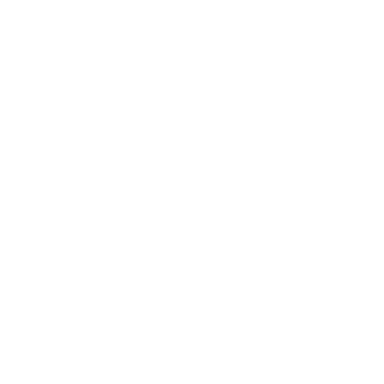 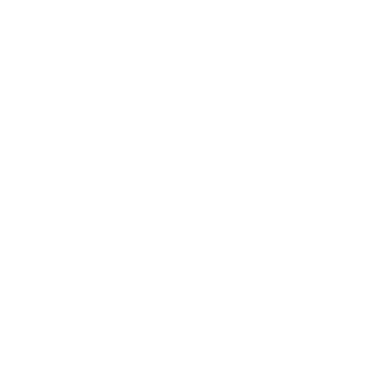 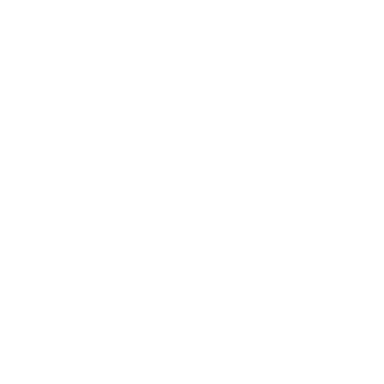 Follow-up can take place by phone or the use of other technology (e.g., text message, patient portal or smart phone app).
If a referral is part of the plan, conduct a warm hand-off to the referral source.
Set a follow-up appointment to check in with the adolescent at a later date.
[Speaker Notes: Provide handouts or additional information on the resources and services available to the adolescent (e.g., outpatient counseling, primary care providers, mental health and substance use disorder counselors, and mutual support groups including Young People in Recovery, SMART Recovery Teen & Youth Support Program, Alcoholics Anonymous, Narcotics Anonymous, to name a few.)  

If a referral is part of the plan, conduct a warm hand-off to the referral source.  

Set a follow-up appointment to check in with the adolescent at a later date. 

Follow-up can take place by phone or the use of other technology (e.g., text message, patient portal or smart phone app). 
 
For more information on referrals, conducting warm hand-offs, and effective treatment approaches for adolescents and young adults, see Module 4 in the Learner’s Guide. Additional information about mutual support groups can be found in Appendix F.]
Summarize and Thank: Give an Action Plan
One of the final steps of the BNI is to hand the adolescent or young adult a copy of the finalized Action Plan (e.g., Change Plan Worksheet and/or Prescription for Change).
The practitioner might say:
“Here’s the action plan we discussed along with your goal.  This is really an agreement between you and yourself.”
[Speaker Notes: One of the final steps of the BNI is to hand the adolescent or young adult a copy of the finalized Action Plan (e.g., Change Plan Worksheet and/or Prescription for Change).

The practitioner could say:
“Here’s the action plan we discussed along with your goals.  This is really an agreement between you and yourself.”]
Summarize and Thank: Thank the Adolescent
Thank the adolescent or young adult for taking the time to speak about this important topic.
Let them know that they can contact the practitioner in the future as a resource.
The offer of follow-up is often seen as an offer of continued support. For example:
“Thanks so much for sharing with me today!  I would like to follow up with you in a few weeks and check in on your progress towards reaching your goals.”
[Speaker Notes: Thank the adolescent or young adult for taking the time to speak about this important topic.  

Let them know that they can contact the practitioner in the future as a resource. 

Offering follow-up is often seen as an offer of continued support.  

For example:
“Thanks so much for sharing with me today!  I would like to follow-up with you in a few weeks and check in on your progress towards reaching your goals.”]
Questions and Comments?
[Speaker Notes: What questions and comments do you have?]
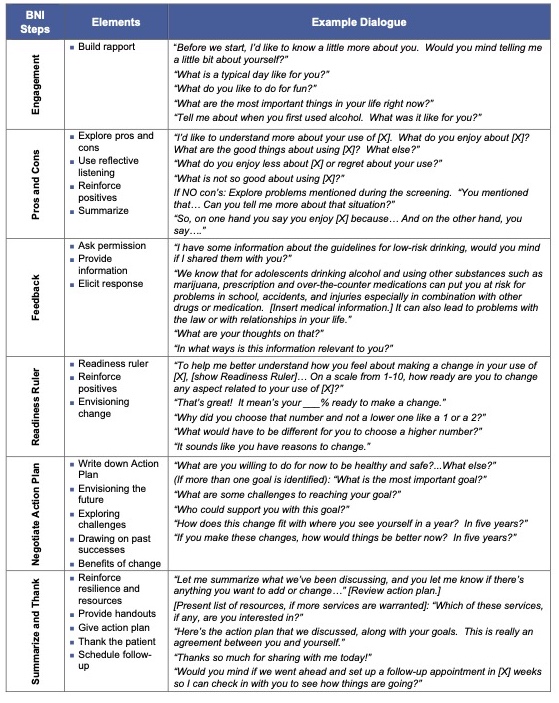 BNI Algorithm for Adolescents Algorithm
[Speaker Notes: The BNI Adolescent Algorithm is a tool (much like a pocket card or scripted protocol) that practitioners can use to guide the delivery of BI with adolescents and young adults. The elements of each step in the BNI are presented along with sample dialogue.

It can be used when first learning the components of the BNI and ongoing as part of routine practice to support delivery with fidelity.

BNI Adolescent Algorithm is shown in Figure Q and located in Appendix U of the Learner’s Guide. Additional example dialogue can be found in the BNI for a Regular Visit tool located in Appendix V of the Learner’s Guide.]
BNI Adolescent Algorithm
[Speaker Notes: Here is the element (Build Rapport) with sample dialogue for the first step in the BNI Adolescent Algorithm: Engagement]
BNI Adolescent Algorithm (cont.)
[Speaker Notes: Here are the elements (Explore Pros and Cons, Use Reflective Listening, Reinforce Positives, and Summarize) with sample dialogue for the second step of the BNI Adolescent Algorithm: Pros and Cons]
BNI Adolescent Algorithm (cont.)
[Speaker Notes: Here are the elements (Ask Permission, Provide Information, and Elicit Response) with sample dialogue for the third step of the BNI Adolescent Algorithm: Feedback.]
BNI Adolescent Algorithm (cont.)
[Speaker Notes: Here are the elements (Readiness Ruler, Reinforce Positives, and Envisioning Change) with sample dialogue for the fourth step of the BNI Adolescent Algorithm: Readiness Ruler]
BNI Adolescent Algorithm (cont.)
[Speaker Notes: Here are the elements (Write Down Action Plan, Envisioning the Future, Exploring Challenges, Drawing on Past Successes, and Benefits of Change) with sample dialogue for the fifth step of the BNI Adolescent Algorithm: Negotiate Action Plan]
BNI Adolescent Algorithm (cont.)
[Speaker Notes: Here are the elements (Reinforce Resilience and Resources, Provide Handouts, Give Action Plan, Thank the Patient, and Schedule Follow Up) with sample dialogue for the last step of the BNI Adolescent Algorithm: Summarize and Thank]
Pocket Card
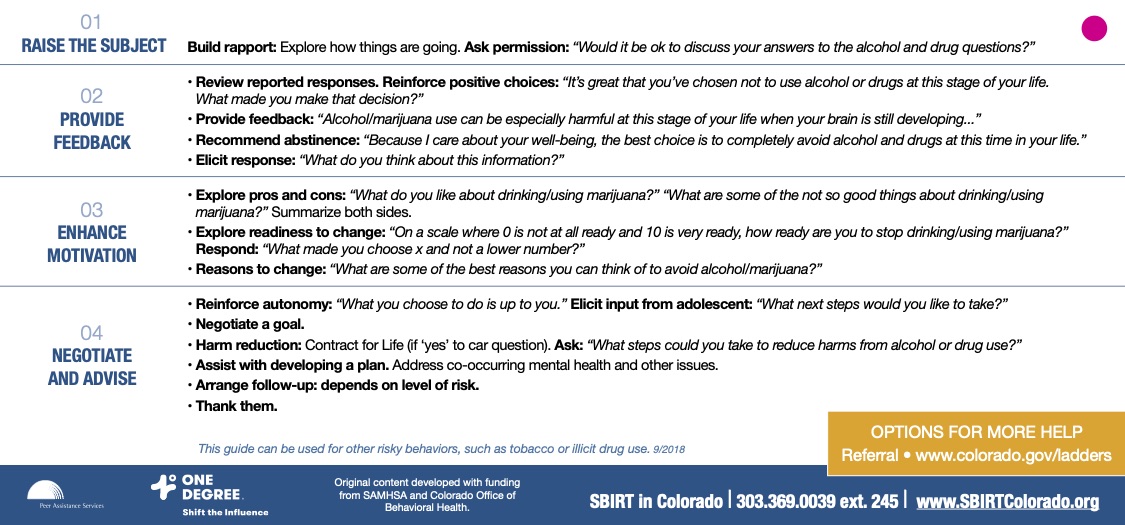 [Speaker Notes: A pocket guide that lays out the BNI steps and includes sample scripting may also be a helpful tool to facilitate the delivery of BI. 

Download pocket cards based on the BNI here:
Adolescent SBIRT Pocket Card by SBIRT in Colorado: https://static1.squarespace.com/static/5fa42b5ba8363e397f02f9ae/t/6398afb2df8bf92a7e2b2b54/1670950834899/Adolescent_pocketcard_online_12-22.pdf
Young Adult/Adult SBIRT Pocket Card by SBIRT in Colorado: Adolescent SBIRT Pocket Card: https://static1.squarespace.com/static/5fa42b5ba8363e397f02f9ae/t/6398afc79b4858355acd1839/1670950855648/General_pocketcard_online_June2021_12-22.pdf

Pocket cards are located in Appendix L of the Learner’s Guide.]
Questions and Comments?
[Speaker Notes: What questions and comments do you have?]
Brief Intervention Observation Sheets
Brief Intervention Observation Sheets (BIOS) can be used to assess fidelity and quality of the delivery of BI using key Motivational Interviewing (MI) skills. 
BIOS can be used as part of role play practice, live standardized patient simulations and other simulated exercises, or during a clinical encounter.
The observer listens for examples of each element of the BI and rates specific skills. 
The information recorded by the observer is used to provide feedback following the role play or during simulated exercises.
[Speaker Notes: Brief Intervention Observation Sheets (BIOS) can be used to assess fidelity and quality of the delivery of BI using key Motivational Interviewing (MI) skills. BIOS can be used as part of role play practice, live standardized patient simulations and other simulated exercises, or during a clinical encounter. 

The observer listens for examples of each element of the BI and places a check mark in the appropriate box.  

The observer also rates specific skills.  The information recorded by the observer is used to provide constructive feedback following the role play or during simulated exercises.  
 
Use the BIOS during the role play exercises.

The Youth Brief Intervention and Referral to Treatment: Interview Scoring Sheet developed by the BNI-ART Institute and the BIOS for Kognito’s SBI with Adolescents online simulation are based on the BNI model and shown on the next two slides. Both are located in Appendix G of the Learner’s Guide. 

Additional BIOS are available in Appendix G of the Learner’s Guide. Some are based on the BI Adherence/Competence Scale created by D’Onofrio et al. for Project ED Health and Oregon Brief Intervention Observation Sheet. Others are based on a different model of brief intervention called FRAMES.]
BNI-ART Institute: Youth Brief Intervention and Referral Interview Scoring Sheet
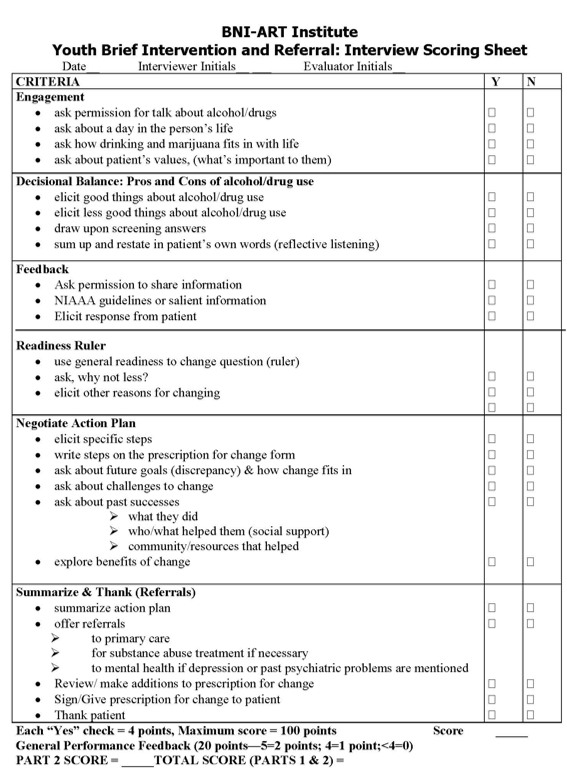 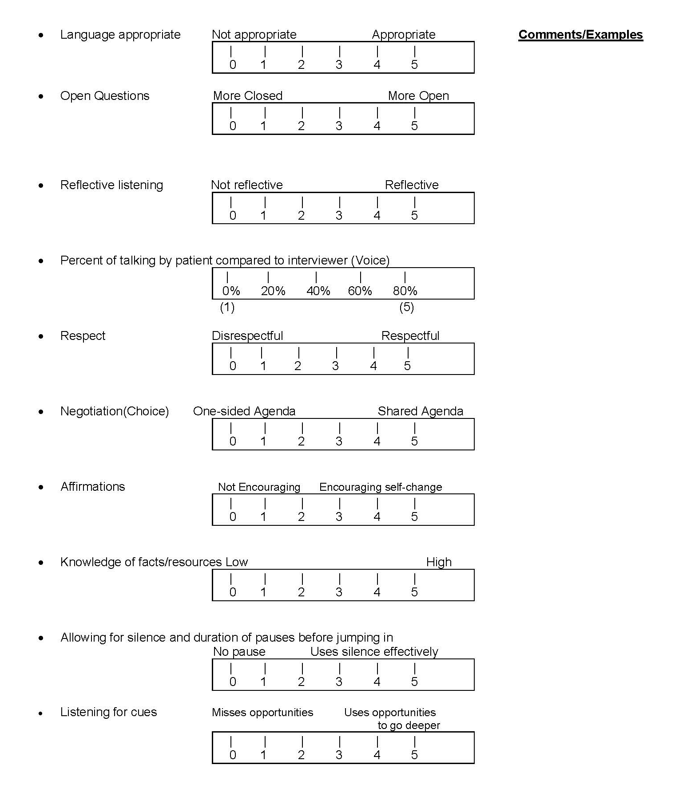 [Speaker Notes: This is the Youth Brief Intervention and Referral to Treatment: Interview Scoring Sheet based on the BNI model, developed by the BNI-ART Institute.

Available in the Appendix G of the Learner’s Guide and can be downloaded from the Curriculum webpage.]
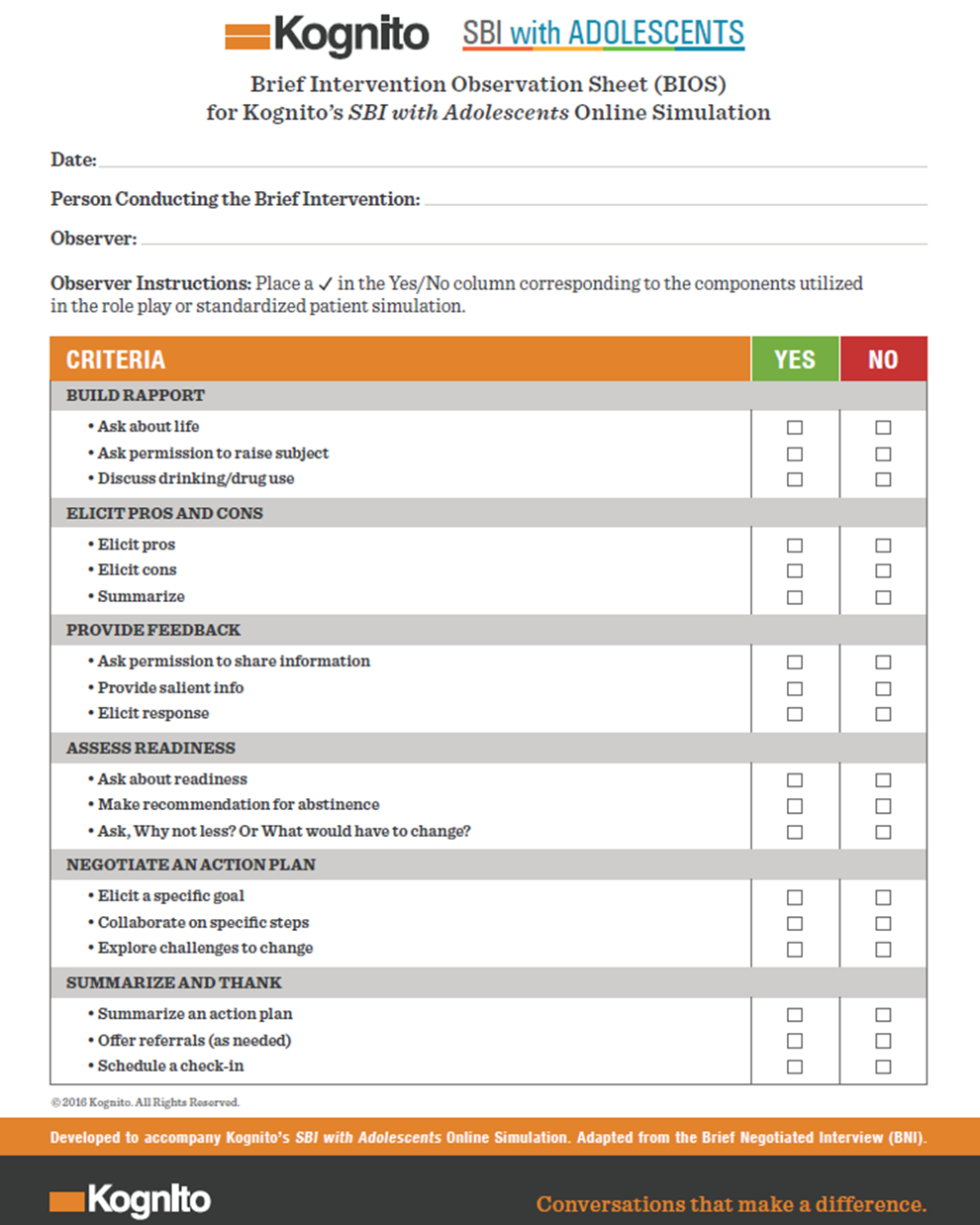 Kognito SBI with Adolescents Online Simulation: 

Brief Intervention Observation Sheet
[Speaker Notes: This the BIOS Kognito developed based on the BNI model for use with their SBI with Adolescents online simulations.

Available in the Appendix G of the Learner’s Guide and can be downloaded from the Curriculum webpage.]
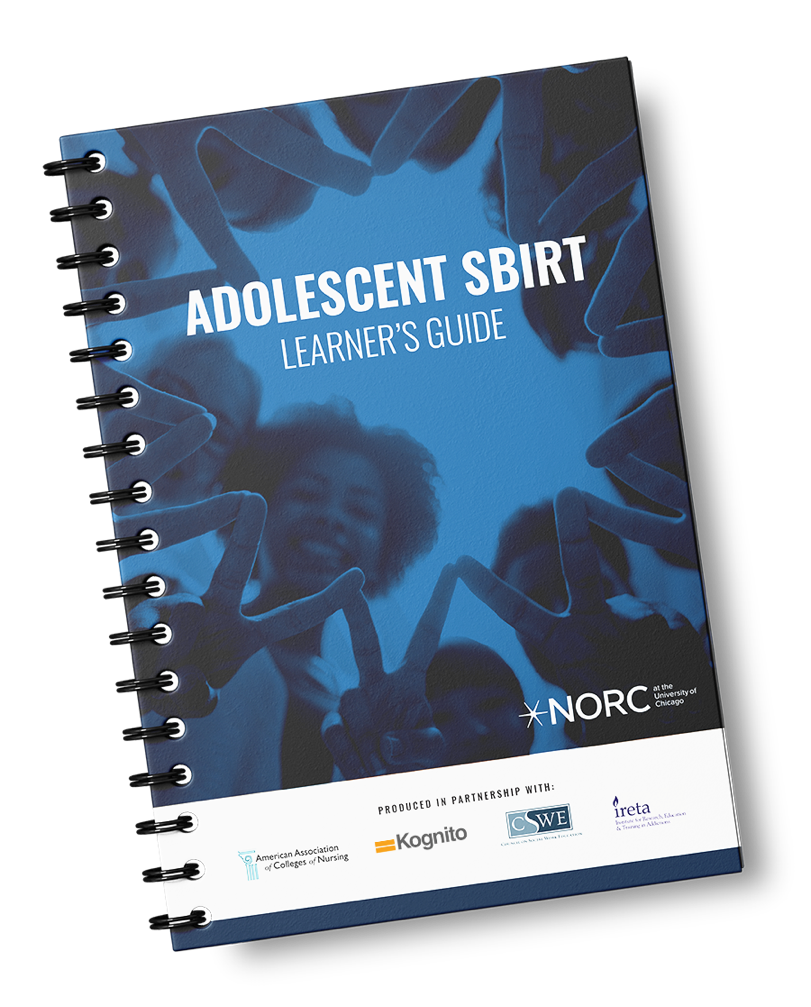 Role Play Exercise
Partner with someone to practice conducting a brief intervention, with one person acting as the young adult and the other as the practitioner who has administered the AUDIT and determined, based on an AUDIT score of 13, that the young adult is experiencing negative effects associated with alcohol use and is at higher risk of developing an alcohol use disorder. Practice engaging/establishing rapport, exploring pros and cons, giving feedback, using the Readiness Ruler, negotiating an action plan, summarizing, and thanking the adolescent.
Page 102 of the Adolescent SBIRT Learner’s Guide
[Speaker Notes: Role Play Exercise: Partner with someone to practice conducting a brief intervention, with one person acting as the young adult and the other as the practitioner who has administered the AUDIT and determined, based on an AUDIT score of 13, that the young adult is experiencing negative effects associated with alcohol use and is at higher risk of developing an alcohol use disorder. Practice engaging/establishing rapport, exploring pros and cons, giving feedback, using the Readiness Ruler, negotiating an action plan, summarizing, and thanking the adolescent. 

Additional case studies for role play exercises are available in the Appendix H of the Learner’s Guide.]
Role Play Exercise
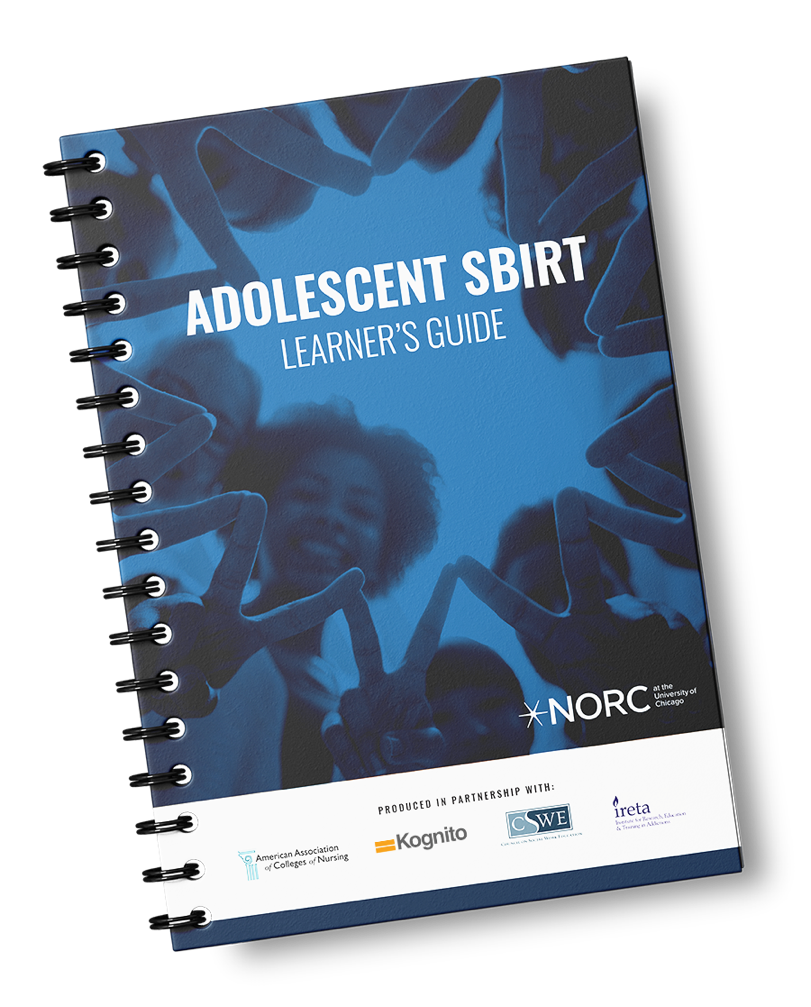 Partner with someone to practice conducting a brief intervention. One person will act as the practitioner and the other will act as an adolescent seeking help for some substance use related concerns. The adolescent has scored at risk on the S2BI. The practitioner can assume for this role play that the adolescent has been handed off to you by another professional (e.g., medical assistant, physician, nurse, office staff, and health educator). Practice engaging/establishing rapport, exploring pros and cons, giving feedback, using the Readiness Ruler, negotiating an action plan, summarizing, and thanking the adolescent.
Page 103 of the Adolescent SBIRT Learner’s Guide
[Speaker Notes: Role Play Exercise: Partner with someone to practice conducting a brief intervention. One person will act as the practitioner and the other will act as an adolescent seeking help for some substance use related concerns. The adolescent has scored at risk on the S2BI. The practitioner can assume for this role play that the adolescent has been handed off to you by another professional (e.g., medical assistant, physician, nurse, office staff, and health educator). Practice engaging/establishing rapport, exploring pros and cons, giving feedback, using the Readiness Ruler, negotiating an action plan, summarizing, and thanking the adolescent.  

Additional case studies for role play exercises are available in the Appendix H of the Learner’s Guide.]
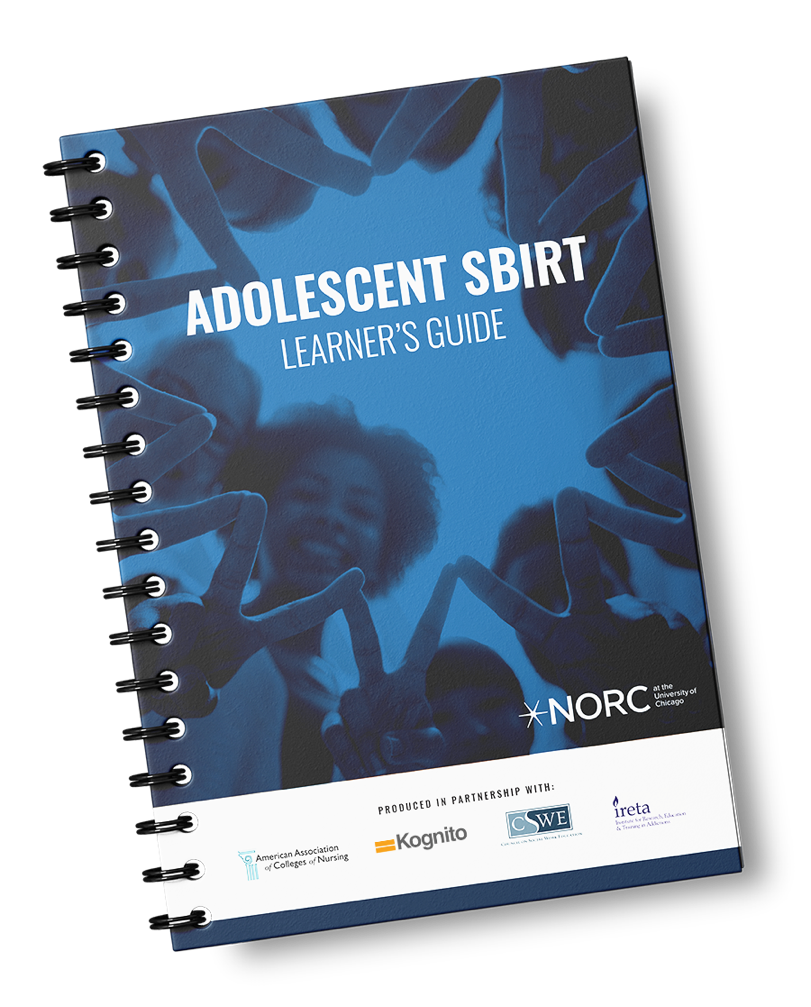 Sample Interaction: 
BI: High-Risk Needing RT
Page 104 of the Adolescent SBIRT Learner’s Guide
[Speaker Notes: Let’s look at the Sample Interaction BI: High-Risk Needing RT.

The Sample Interaction contained in the Learner’s Guide can be used as a scripted role play or self-directed learning exercise.]
Questions?
Email SBIRTTeam@norc.org
[Speaker Notes: This concludes the main content of this module. What questions do you have about anything we have covered?]
Quiz
To gain continuing education credit for this module, complete the quiz by [INSTRUCTIONS].
[Speaker Notes: If offering continuing education credits and/or certificate, insert information on how to complete the quiz on this slide. 

*SKIP SLIDE IF NOT PROVIDING CE QUIZ QUESTIONS]
ADOLESCENT SBIRT CURRICULUM
Developed by:
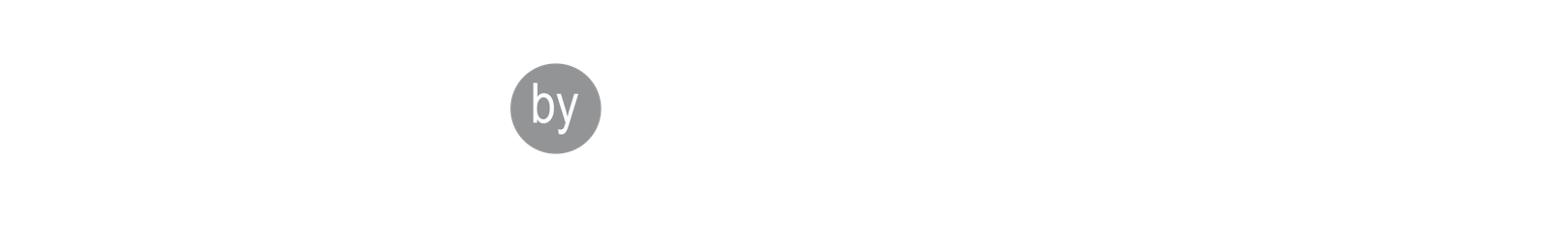 [Speaker Notes: Thank you so much for participating in this training! I hope you enjoyed it. 

As a reminder, the materials for this module are located at [LOCATION]. I encourage you to use [RESOURCES] from the Adolescent SBIRT Learner’s Guide and put SBIRT into practice today.

Please complete a short evaluation by [INSTRUCTIONS].

You can claim your Certificate of Attendance by [INSTRUCTIONS]. 

Look for a follow-up email from me soon containing all of this information.

*ADD ADDITIONAL NEXT STEPS]